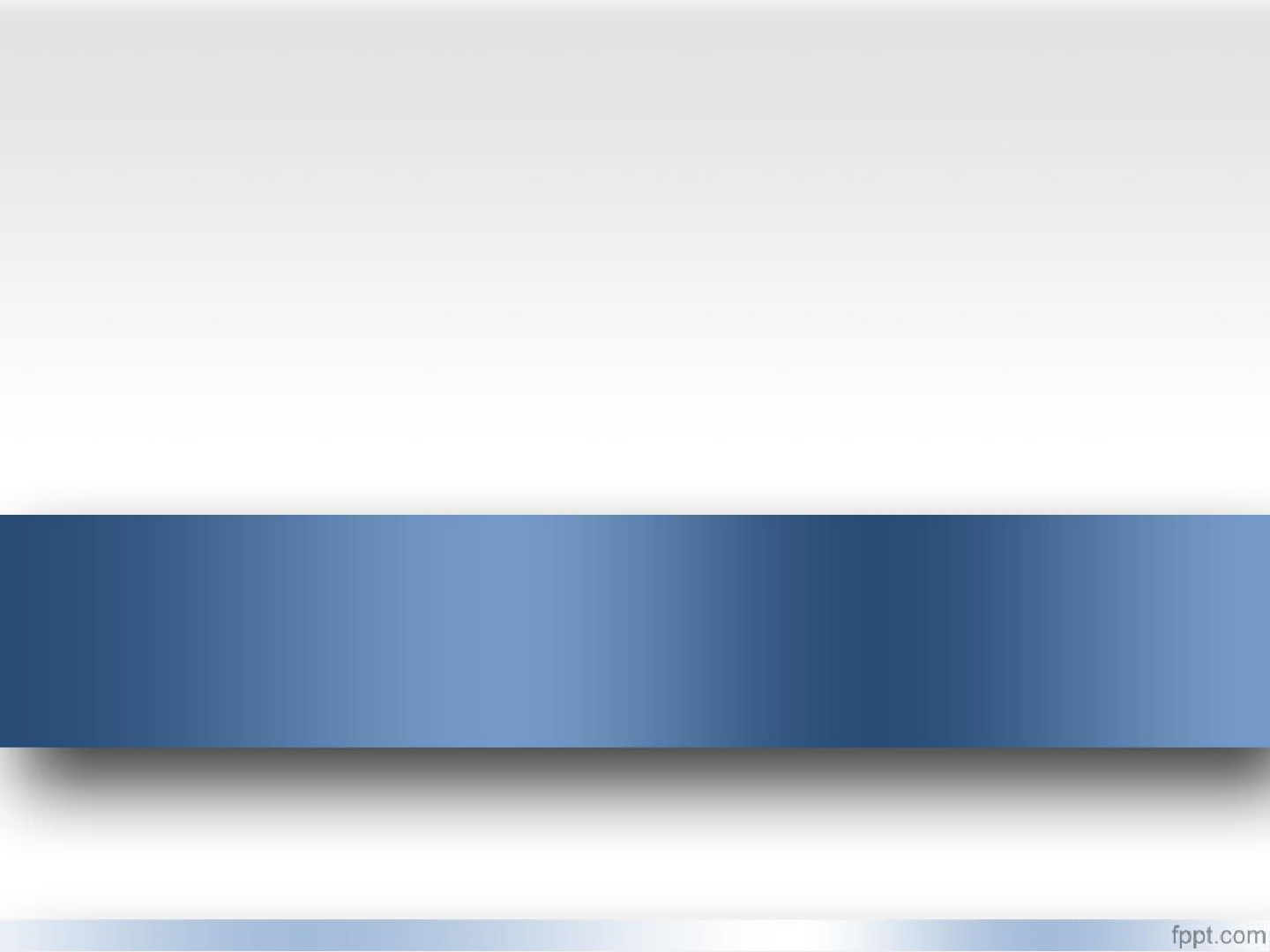 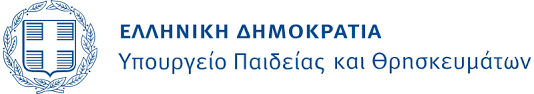 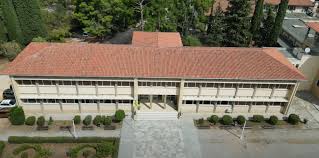 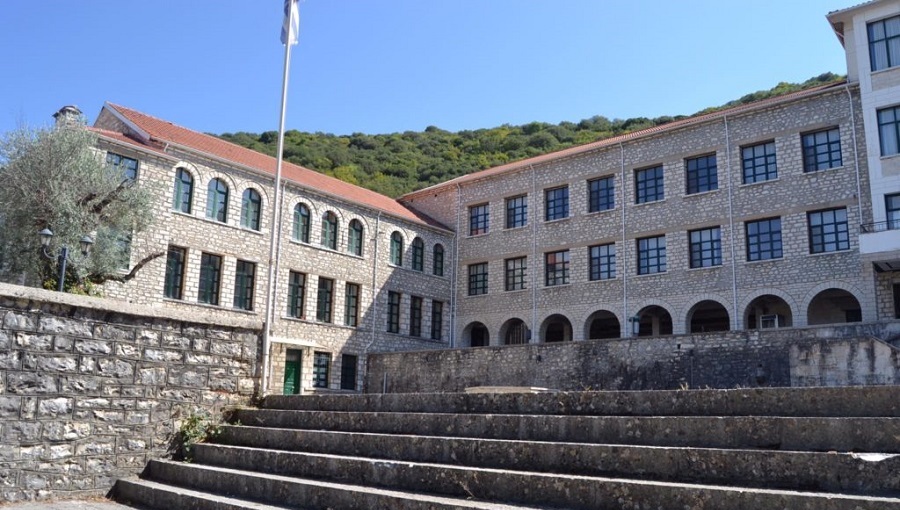 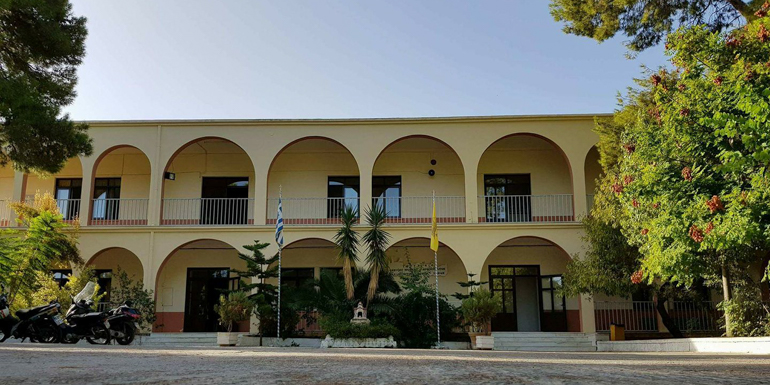 Σχολές Μαθητείας Υποψήφιων Κληρικών (ΣΜΥΚ)
Κατηχητική και Χριστιανική Παιδαγωγική
ΜΕΡΟΣ Β΄
Ιωάννα Κομνηνού
ΚΕΦΑΛΑΙΟ Ε΄
Μορφωτικές κοινότητες και κυριότεροι κατηχητικοί και χριστιανοπαιδαγωγικοί θεσμοί για τα παιδιά και τους εφήβους
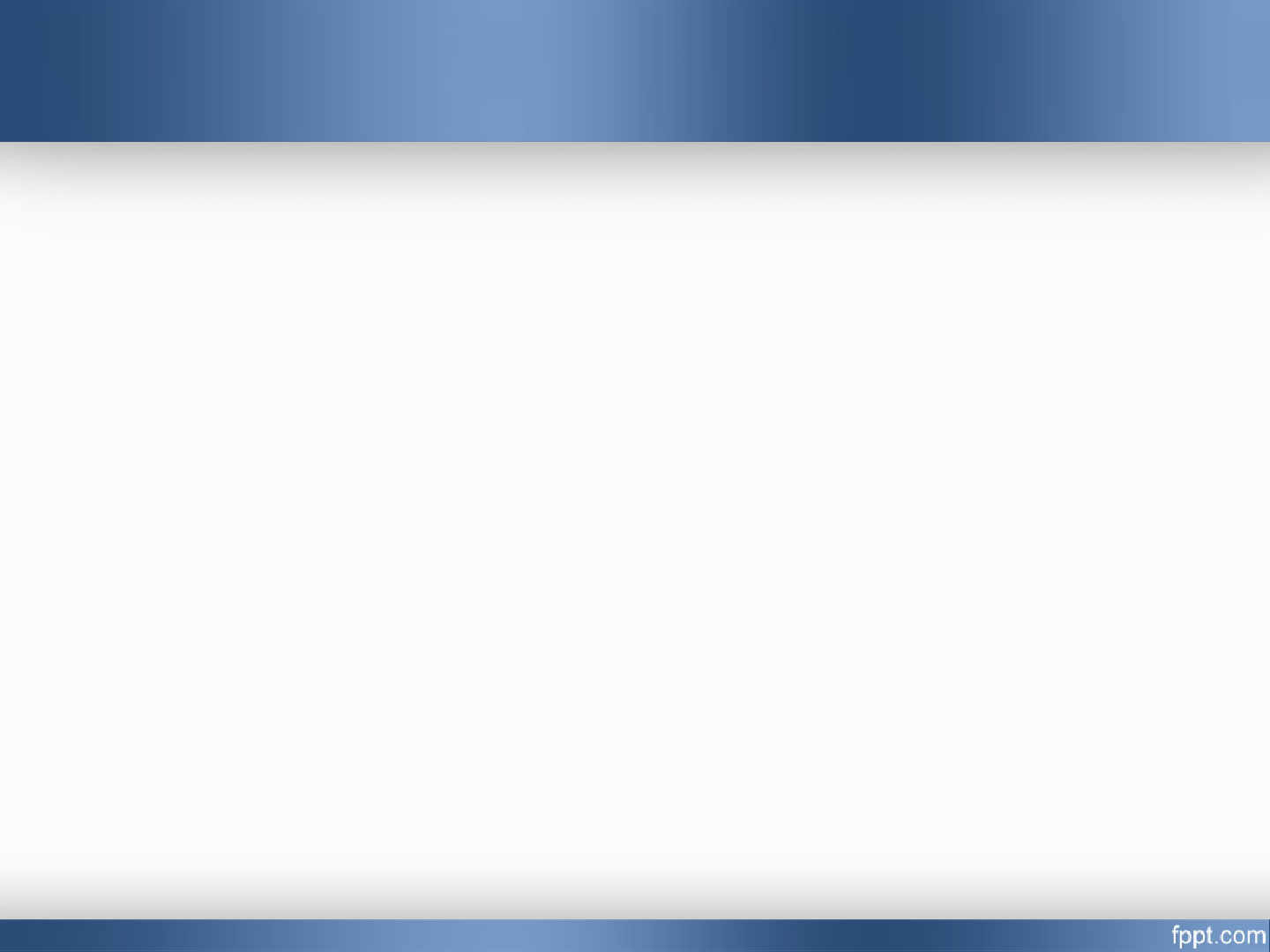 Εισαγωγή
Η Κατήχηση και η Χριστιανική Αγωγή ως μορφή αγωγής και μάθησης διεξάγονται σε:
συγκεκριμένα κοινωνικά πλαίσια
παιδαγωγικές ομάδες 
παιδαγωγικές κοινότητες, όπως εκκλησία, οικογένεια, ιδρύματα προσχολικής αγωγής, σχολείο.

 Στα πλαίσια αυτά αναπτύσσονται θεσμοί:
οι κατηχητικές συνάξεις 
η χριστιανική αγωγή των παιδιών της προσχολικής ηλικίας
το μάθημα των θρησκευτικών στο σχολείο
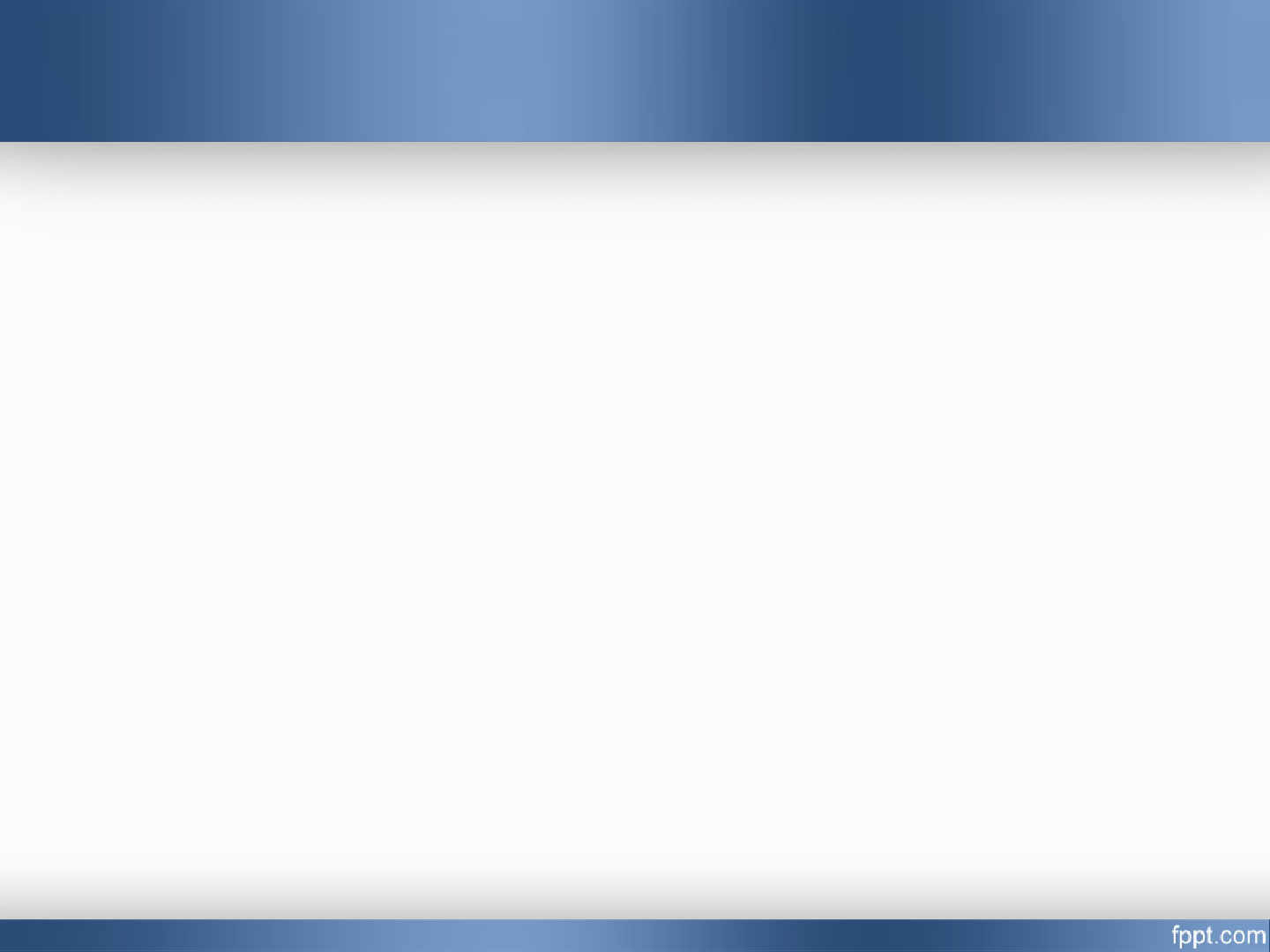 1. Μορφωτικές κοινότητες
Στόχοι Κατηχητικής και Χριστιανοπαιδαγωγικής διακονίας:

 η σταδιακή εισαγωγή των κατηχουμένων παιδιών και εφήβων στην εκκλησιαστική ζωή με απώτερο σκοπό την απόκτηση εκκλησιαστικού φρονήματος.
η κάλυψη υπαρξιακών κενών 
η αφύπνιση 
η αναζήτηση της αληθινής ζωής
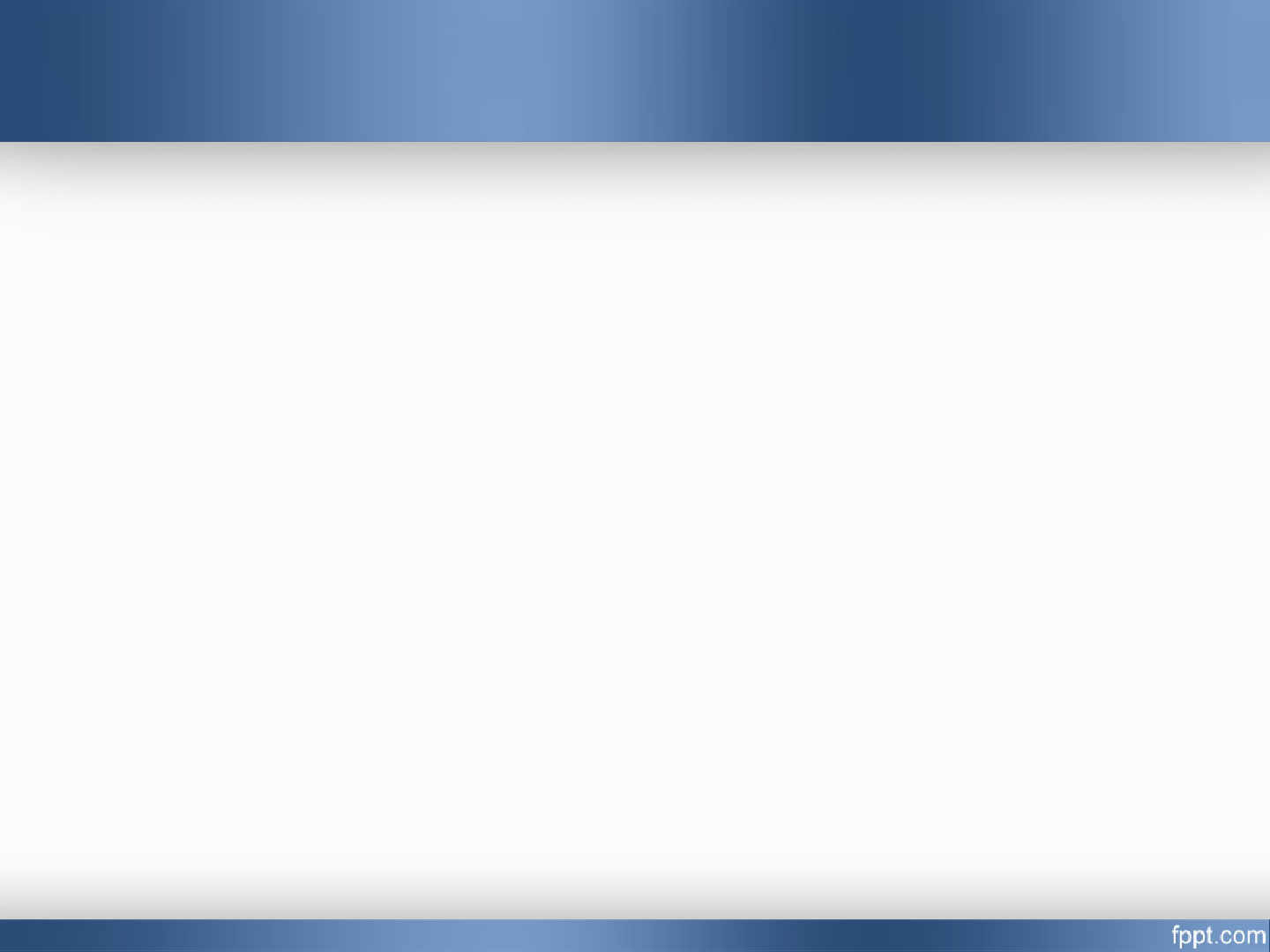 Μορφωτικές κοινότητες
α) Η εκκλησία ως διαχρονική κοινωνία
Πτώση -> διαστρέβλωση κοινωνικότητας του ανθρώπου και της κοινωνικής του ζωής. 
Ενανθρώπηση χριστού -> εις ενότητα πάντας εκάλεσεν.
Αγάπη χριστού προς όλους αδιακρίτως με οντολογικό υπόβαθρο.
Κυριακή προσευχή -> Ο χριστός αποτελεί παράδειγμα κοινωνίας ανθρώπου με Θεό και πλησίον: 
υιότητα ανθρώπου
ανιδιοτελής αγάπη 
 Κοινοβιακός μοναχισμός-> Παράδειγμα κοινωνικότητας ανιδιοτελούς αγάπης
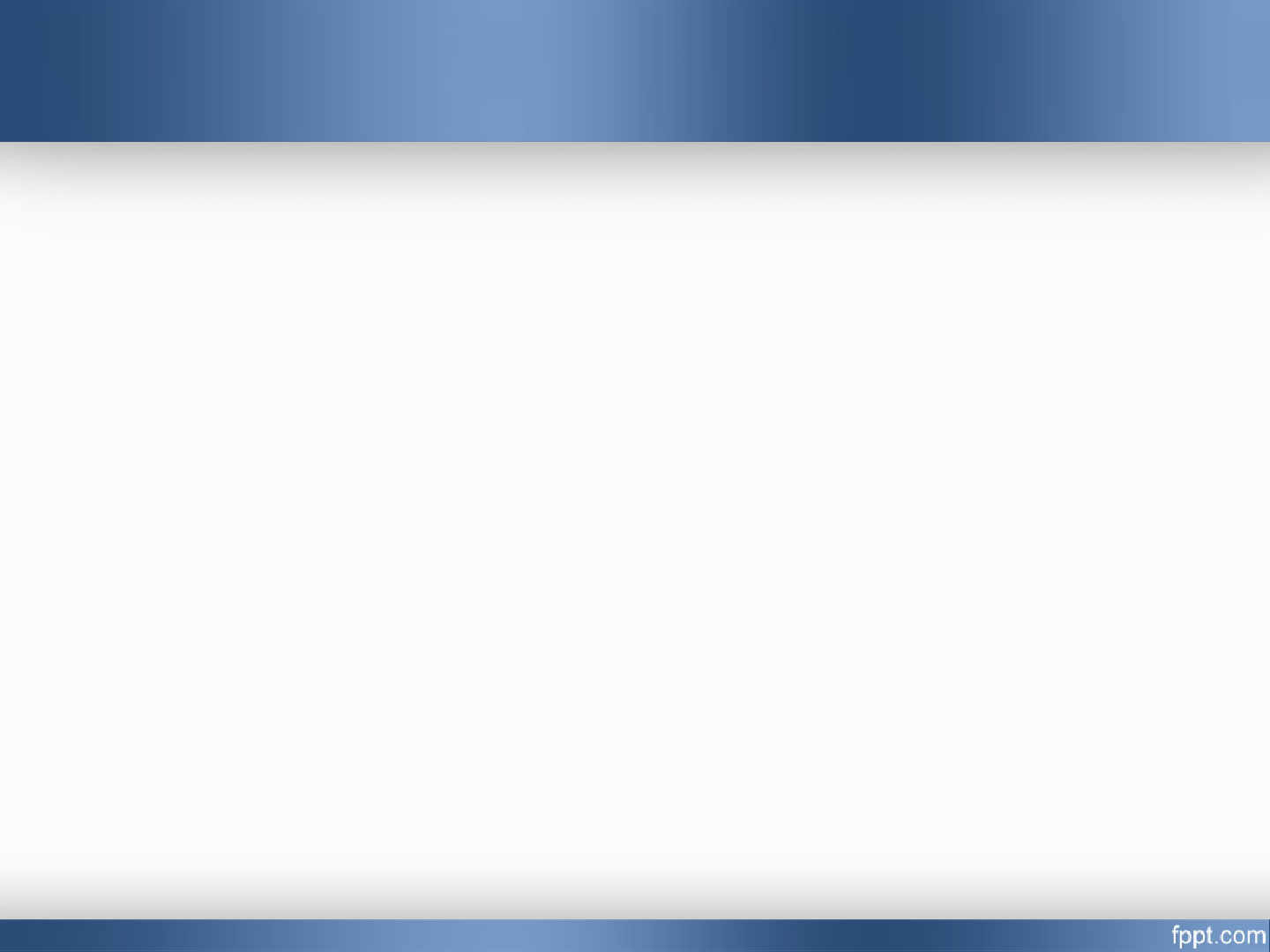 Μορφωτικές κοινότητες
α) Η εκκλησία ως διαχρονική κοινωνία
Η Εκκλησία αποτελεί ένα σώμα με κεφαλή τον Χριστό 
ένωση και συνύπαρξη θείου με ανθρώπινο, πνευματικού με υλικό, ουράνιο με επίγειο.

Η Εκκλησία= Θεοσύστατη κοινωνία λογικών όντων :
υπάρχει για τον άνθρωπο 
προσλαμβάνει το ανθρώπινο με σκοπό την εν Χριστώ αποκατάσταση και τελείωσή του 
Επικοινωνία πιστού με τον Τριαδικό Θεό
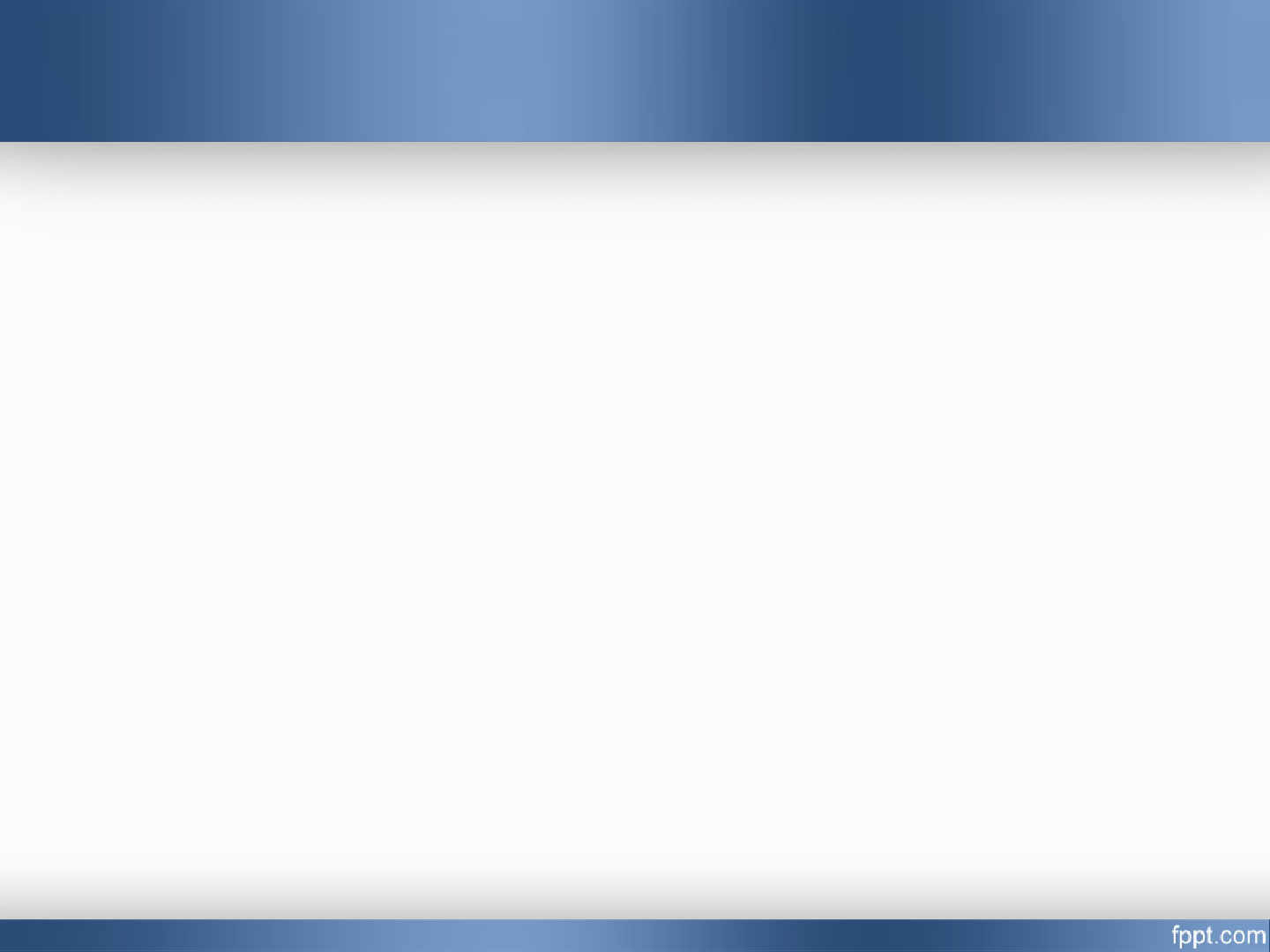 Μορφωτικές κοινότητες
α) Η εκκλησία ως παιδαγωγούσα κοινωνία
Τον κοινωνικό χαρακτήρα της εκκλησίας εκφράζουν:
 τα ονόματα: σώμα, καινή κτίση, κοινωνία πιστών
τα ονόματα των διακονούντων: επίσκοποι, πρεσβύτεροι, διάκονοι 

Σύνδεση λατρείας με τα βιοτικά προβλήματα των πιστών
Χριστός= επίκεντρο της λατρείας => δημιουργία Εκκλησίας
Εσωτερική μεταμόρφωση του ανθρώπου => πραγματική κοινωνικότητα
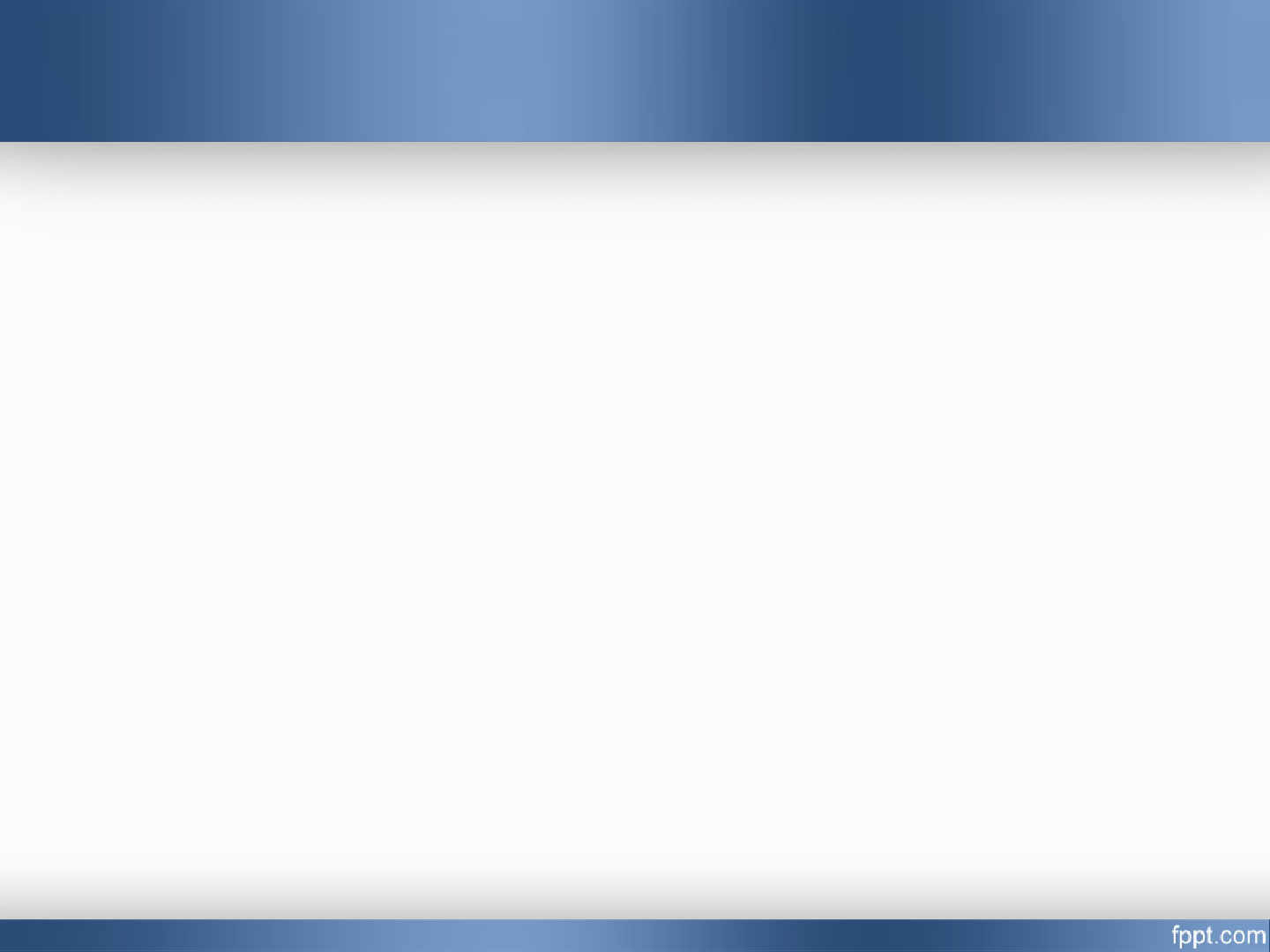 Μορφωτικές κοινότητες
β) Η ενορία ως τοπική εκκλησιαστική κοινωνία
Ενορία = πρωταρχικός πυρήνας κοινωνικής εκκλησιαστικής ζωής => μοναστική και κοσμική.

Μοναστική κοινωνία: 
τροφοδοτεί πνευματικά την κοσμική
πρότυπο κοινωνικής ενσωμάτωσης 
ορθόδοξη αντίληψη κοινότητας, κοινωνίας προσώπων 
προάγει το κατά Χριστόν ιδεώδες
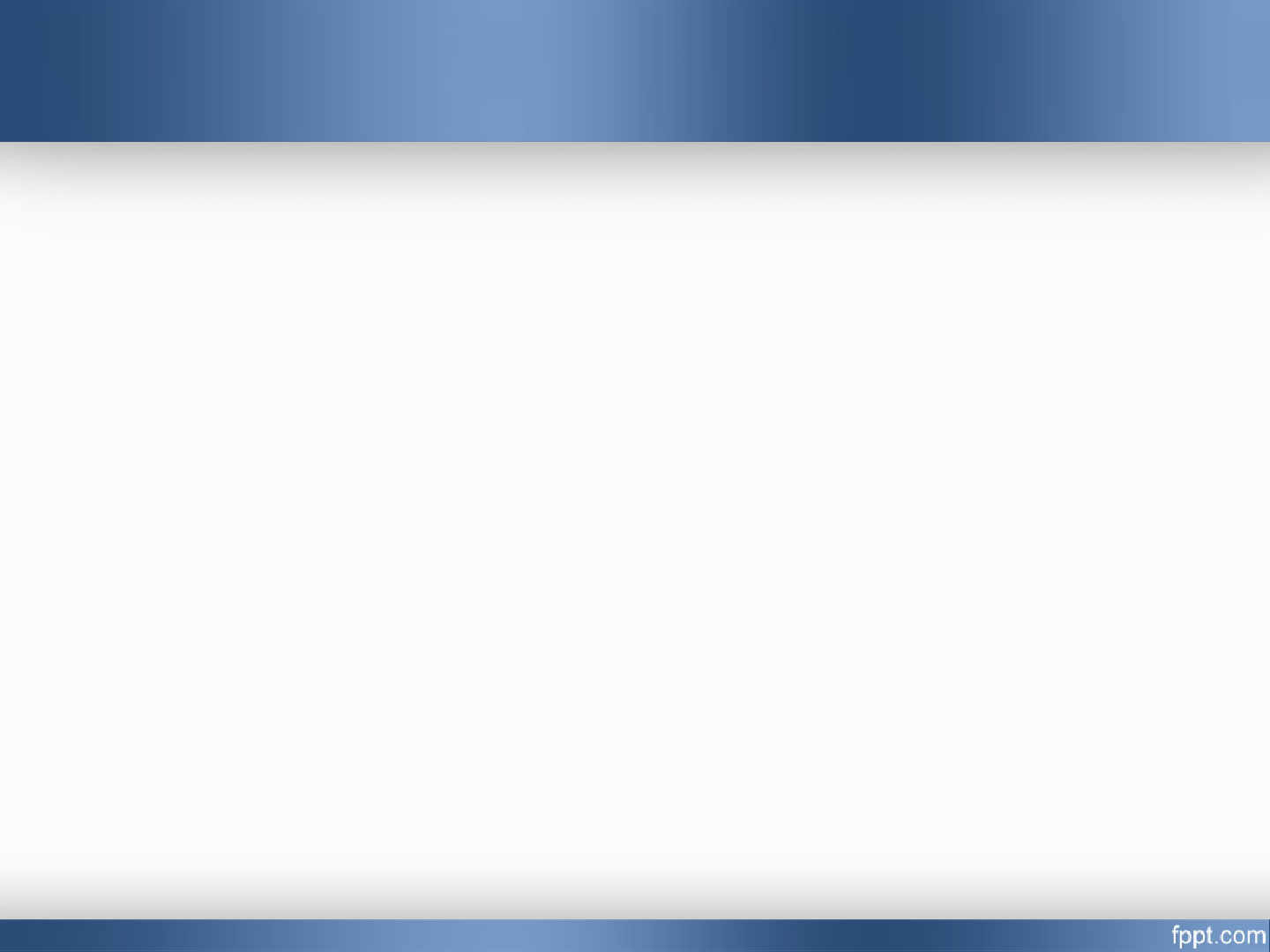 Μορφωτικές κοινότητες
β) Η ενορία ως τοπική εκκλησιαστική κοινωνία
Η ενορία κύτταρο και σμικρογραφία της εκκλησίας.

Τα μέλη αποκτούν ενοριακή εκκλησιαστική συνείδηση 
σύμφωνα με τις νεότερες έρευνες σχετικά με την ενορία, διακρίνεται σε 3 διαρθρωτικά επίπεδα (Steinkamp):
στην ενορία με μορφή πυραμίδας στη βάση βρίσκεται το σύνολο των πιστών, ο ιερέας στην κορυφή της πυραμίδας ως ποιμένας. 
Δραστηριοποίηση της ενορίας ως οργανισμού ομάδας εργασίας σε διάφορους τομείς (πχ φιλόπτωχο ταμείο).  
ενορία στην οποία όλα τα μέλη συμμετέχουν στη διακονία.
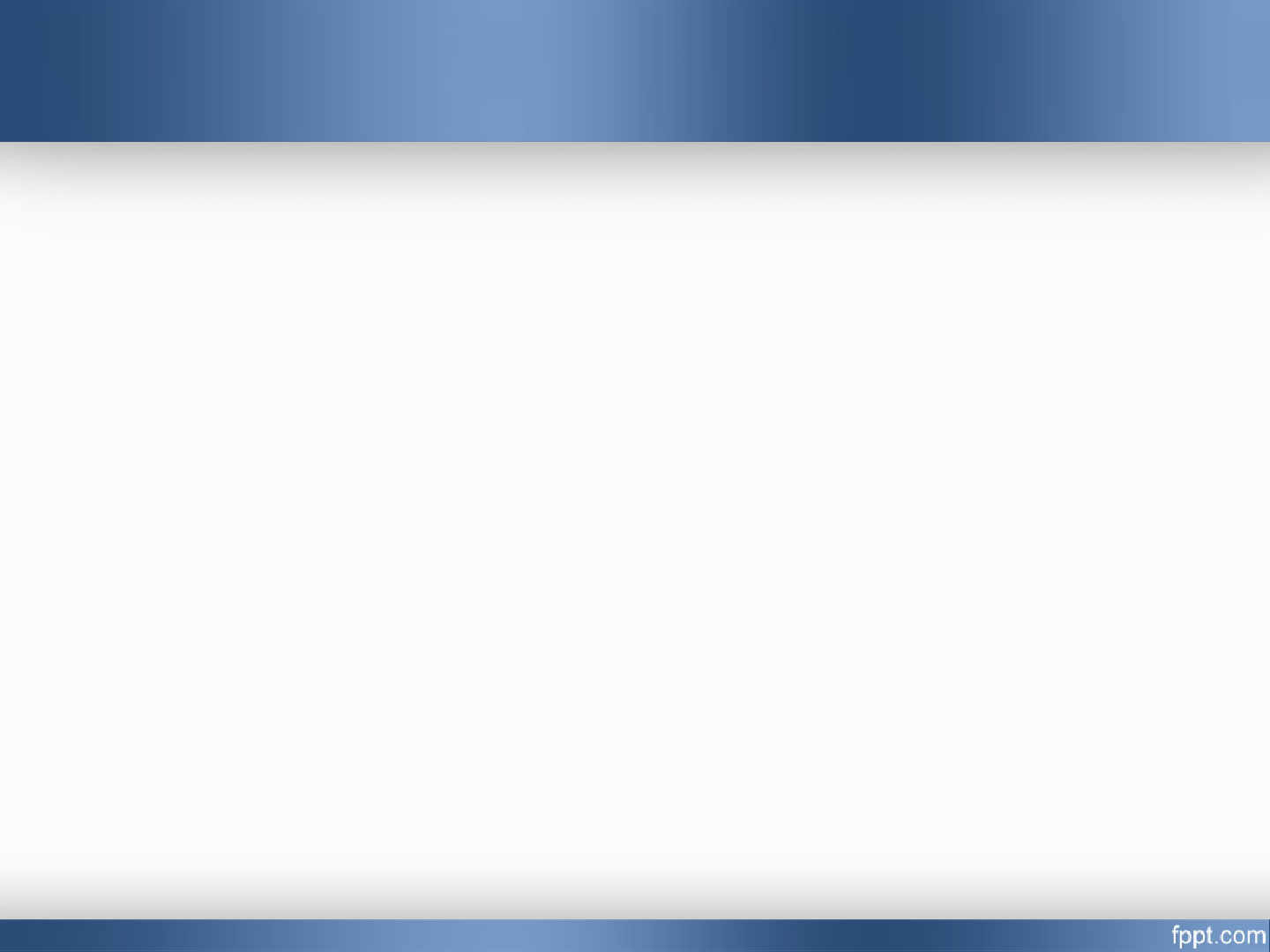 Μορφωτικές κοινότητες
β) Η ενορία ως τοπική εκκλησιαστική κοινωνία
2. Η ενορία κέντρο λατρευτικής και μυστηριακής ζωής
 Ενορία = κοινωνική δυναμική, κύριος παράγοντας διαμόρφωσης ορθόδοξου ήθους.  

θεία Ευχαριστία = κέντρο ενορίας με σκοπό την κάλυψη αναγκών των μελών της.  

Επί τουρκοκρατίας Μετατροπή μελών ενορίας σε μάζα, κοινοτισμός, κοινωνισμός.
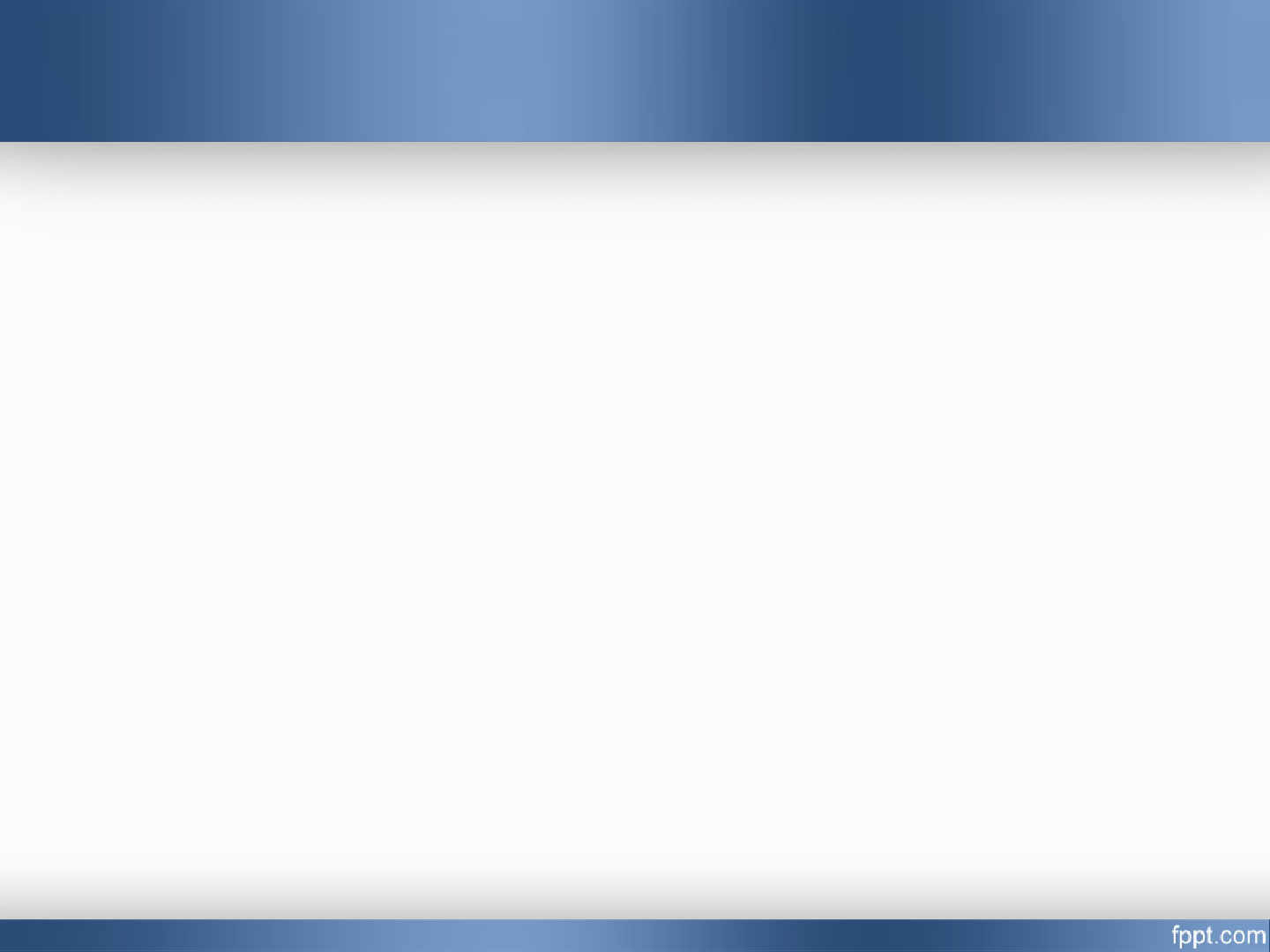 Μορφωτικές κοινότητες
β) Η ενορία ως τοπική εκκλησιαστική κοινωνία
3. Η ενορία ως κοινοτικός τρόπος ζωής 

i) Σε ποιο βαθμό η ενορία ενισχύει:
την καλλιέργεια πίστης;
την ανάπτυξη πλαισίου μέσα στο οποίο ο πιστός θα ανακαλύψει την εν Χριστώ κοινωνία με τους υπόλοιπους πιστούς;
ii) Σε ποιο βαθμό πραγματοποιείται ο κοινωνικός τρόπος ζωής μέσα στην ενορία και τα μέλη αλληλοσυμπληρώνονται αξιοποιώντας τα χαρίσματα του Αγίου Πνεύματος;

iii) Για ποιο λόγο οι νέοι αδιαφορούν ή αισθάνονται εχθρικότητα για την Εκκλησία;
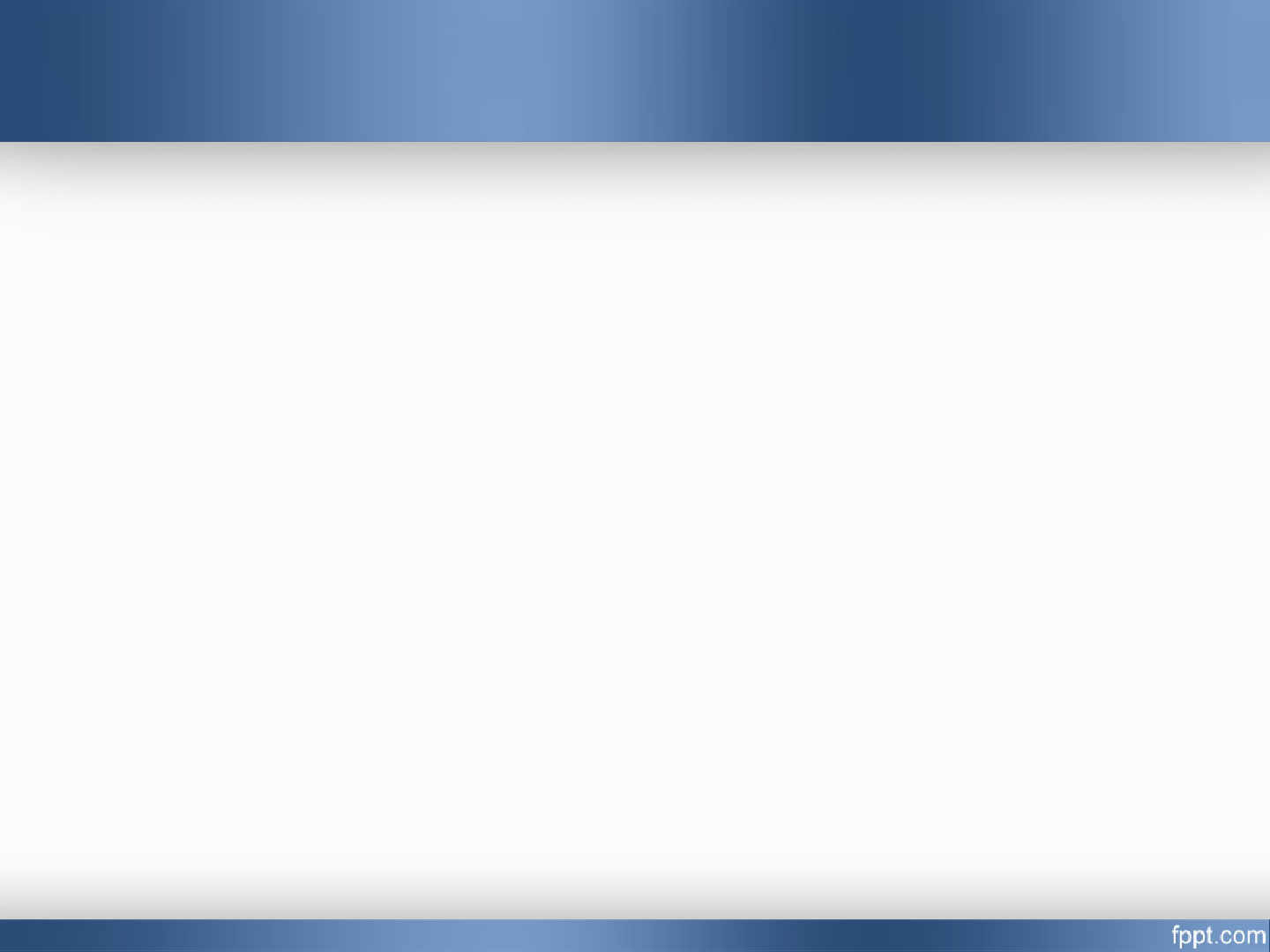 Μορφωτικές κοινότητες
β) Η ενορία ως τοπική εκκλησιαστική κοινωνία

 
.
3. Η ενορία ως κοινοτικός τρόπος ζωής 
Μ. Βασίλειος: 
μιλάει για ενορία  κοινότητας που οι πιστοί είναι συνημμένοι αλλήλοις έχοντας το μοναστικό κοινόβιο ως πρότυπο κοινωνικής συσσωμάτωσης (PG 31 1489).

Η ενορία θεμελιώνεται στην ελευθερία του προσώπου εκφράζεται από την ανάπτυξη προσωπικών σχέσεων πνευματικών δεσμών.

Η ενορία αποτελεί χώρο έκφρασης της διδασκαλίας και στάσεις ζωής σύμφωνα με την ορθόδοξη πατερικότητα.
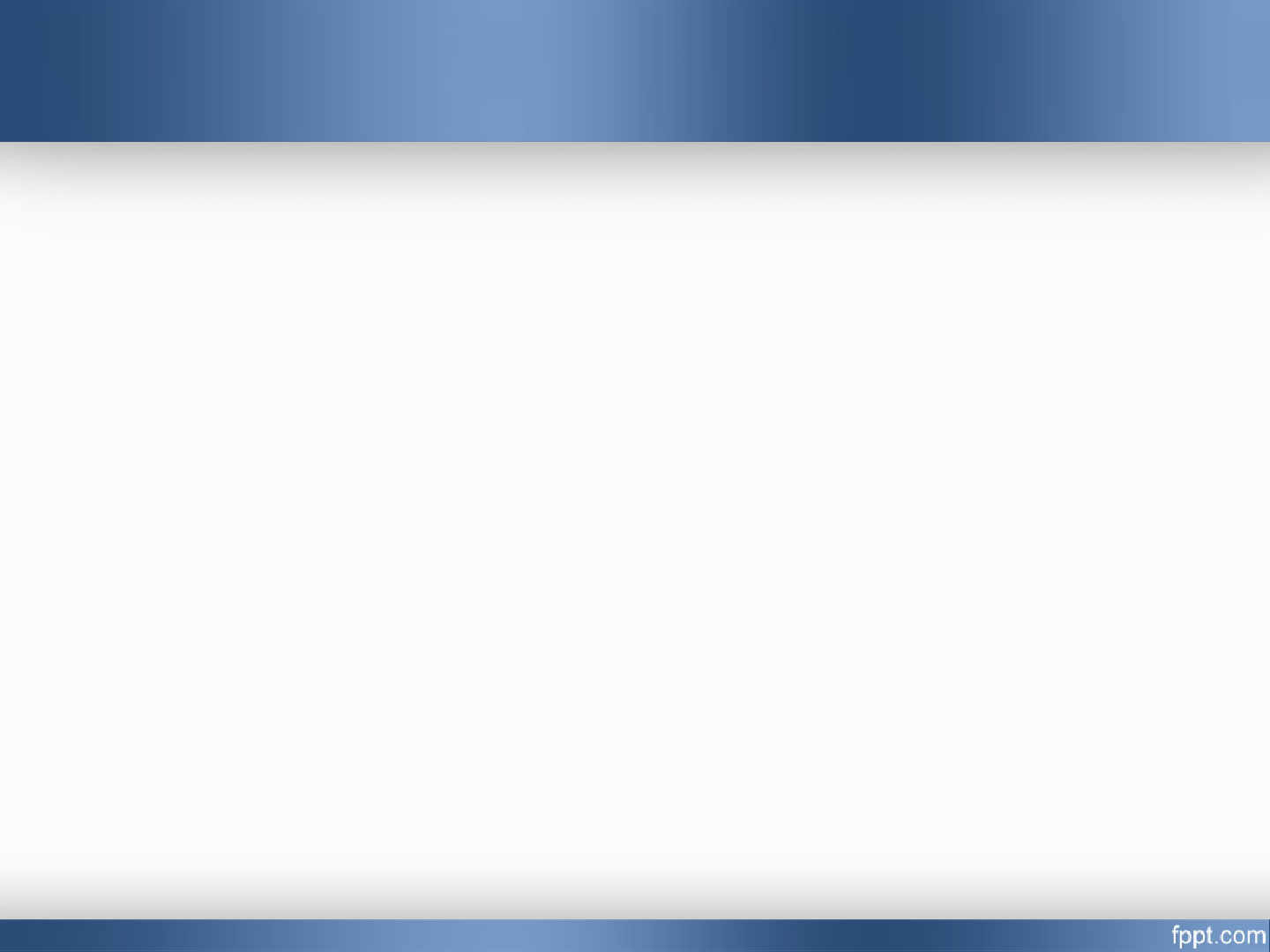 Μορφωτικές κοινότητες
β) Η ενορία ως τοπική εκκλησιαστική κοινωνία

 
.
3. Η ενορία ως κοινοτικός τρόπος ζωής 

Με τον κοινοτικό τρόπο ζωής οι πιστοί δραστηριοποιούνται σε διάφορους τομείς και αναπτύσσονται κοινωνικές κατηγορίες:
α) η κατηγορία του αδελφού εν Χριστώ.

β) η κατηγορία του άλλου, του πλησίον, σχέση προσωπική και υπεύθυνη, όχι εναπόθεση αναγκών σε φιλόπτωχες ενώσεις. 
 
γ) Εκκλησία και ενορία, πρόβλημα εκσυγχρονισμού και ανανέωσης: πρόβλημα υπολειτουργίας κατηχητικού θεσμού στον Ορθόδοξο χώρο ευρύτερα.
Μορφωτικές κοινότητες
γ) Εκκλησία, ενορία & πρόβλημα εκσυγχρονισμού & ανανέωσης
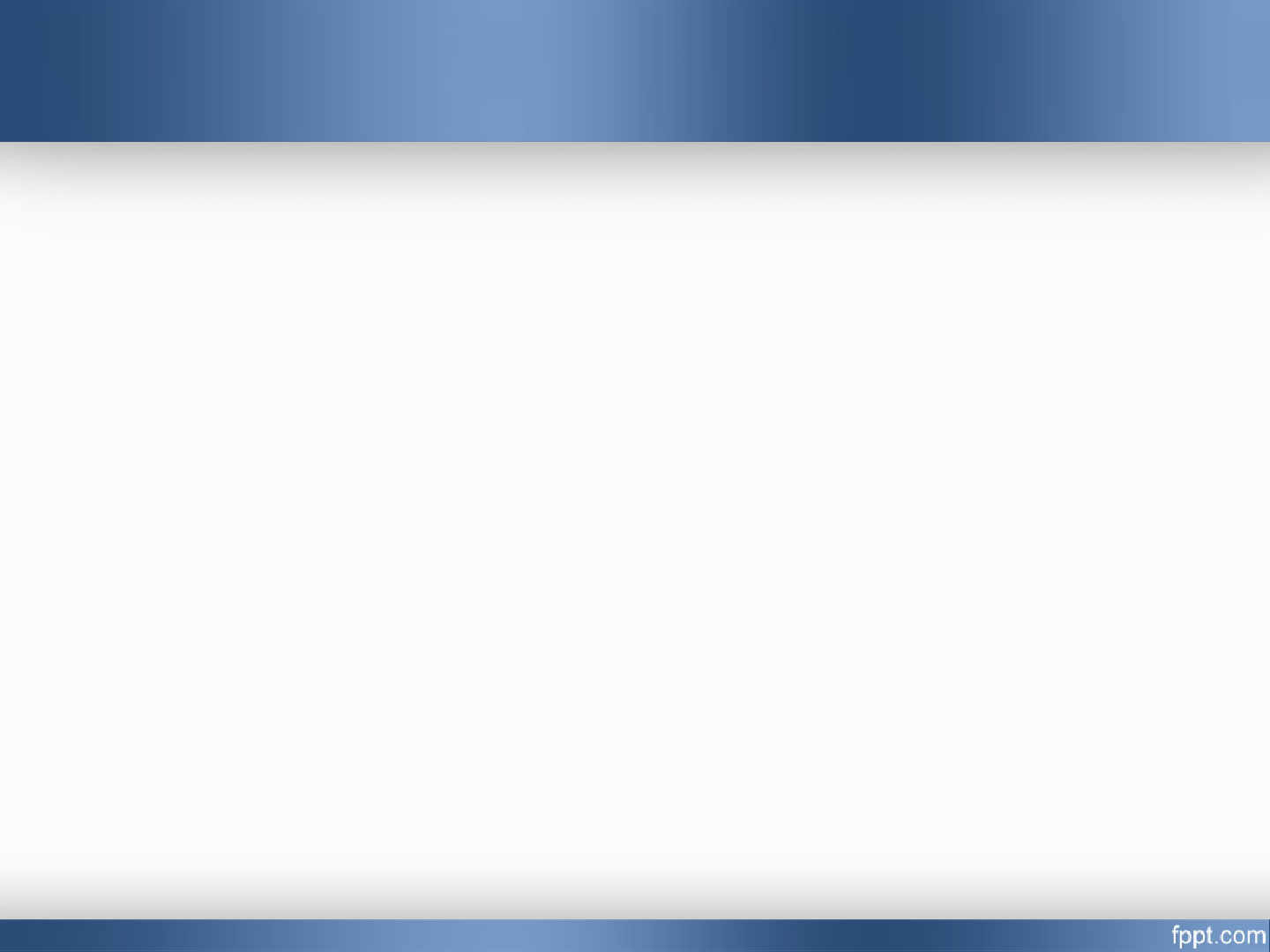 i) Εκκλησία – ενορία ως ανακαινιστική δύναμη στη σύγχρονη κοινωνία.
Το έργο της εκκλησίας και ενορίας πάντοτε δέχεται πολύμορφη κριτική.
Η εκκλησία επιδιώκει να γνωρίζει το παρόν χωρίς απαραίτητα να προσαρμόζεται σε αυτό, καθώς στη διαμόρφωσή του  συχνά συμβάλλουν άγνωστα ιδιοτελή κέντρα εξουσίας.
Η Εκκλησία μπορεί να δώσει ιερατική διάσταση στην πολιτική, προφητικό πνεύμα στην επιστήμη, ανθρώπινο πρόσωπο στις οικονομικές σχέσεις μυστηριακό χαρακτήρα στον έρωτα.
Μορφωτικές κοινότητες
γ) Εκκλησία, ενορία & πρόβλημα εκσυγχρονισμού & ανανέωσης
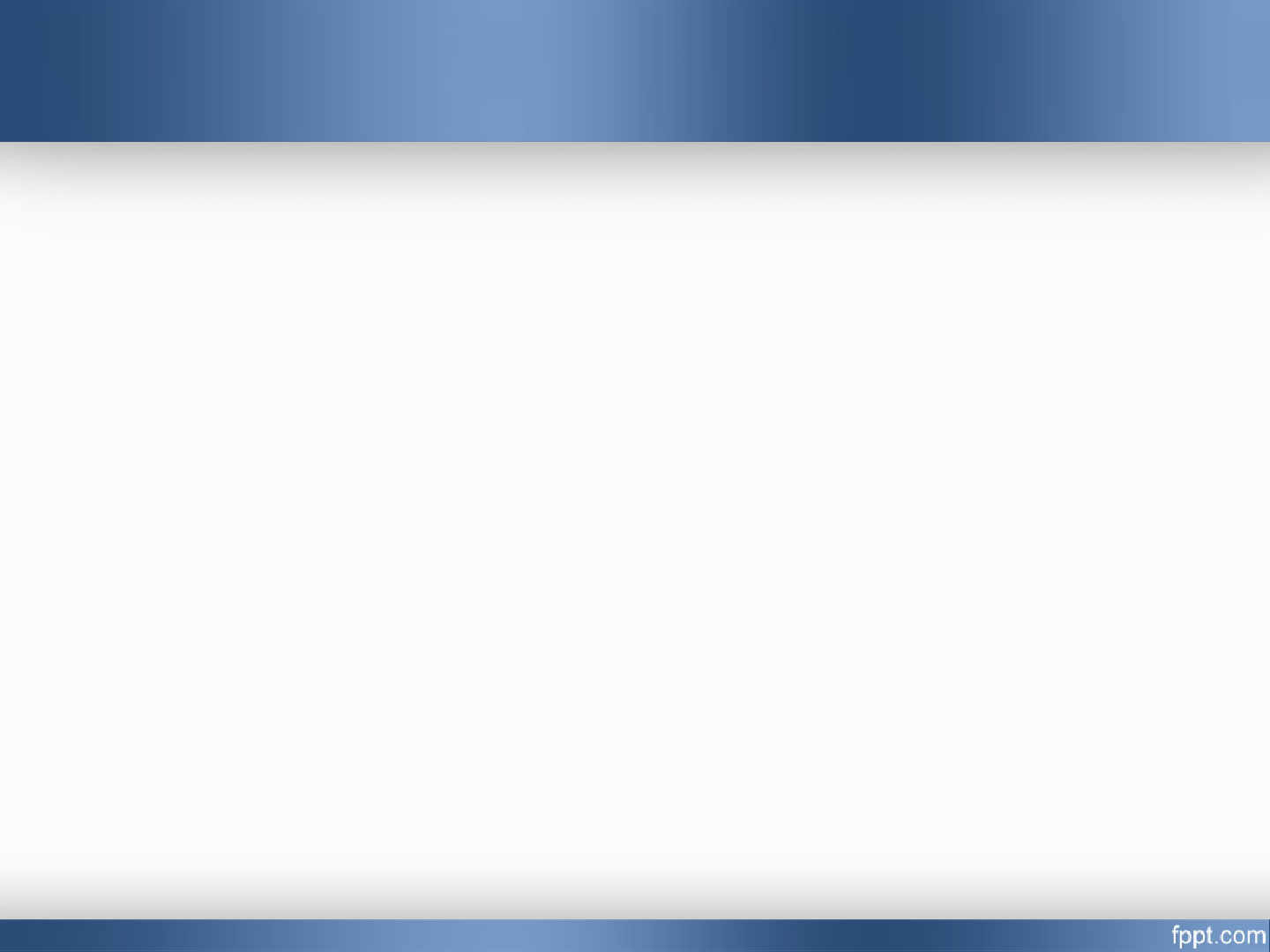 i) Εκκλησία – ενορία ως ανακαινιστική δύναμη στη σύγχρονη κοινωνία.
Η εκκλησία και κυρίως η ενορία λειτουργεί ως θεραπευτική κοινότητα δίνοντας απαντήσεις στις αγωνίες των ανθρώπων του τεχνολογικού πολιτισμού και στις υπαρξιακές αγωνίες των νέων.

Η ενορία παραλληλίζεται με στάδιο (αρετών) με δοκιμασμένη εμπειρία από τους αγίους της. 

Ο εκσυγχρονισμός της εκκλησίας έγκειται όχι στο «τι» θα πει, αλλά στο «πώς» θα το πει.
Μορφωτικές κοινότητες
γ) Εκκλησία, ενορία & πρόβλημα εκσυγχρονισμού & ανανέωσης
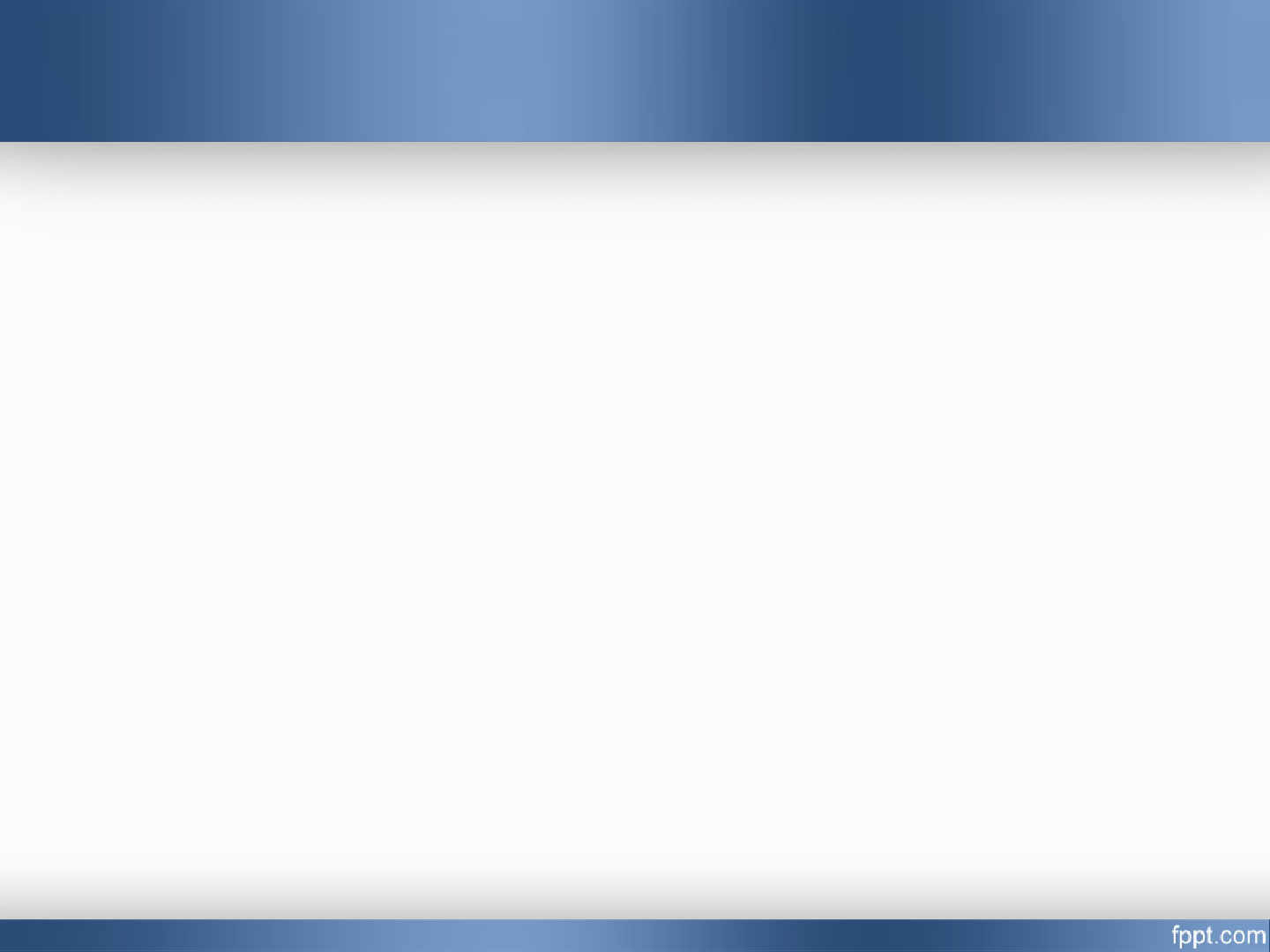 ii) Η εντός της εκκλησίας/ενορίας αγαπητική σχέση ως προϋπόθεση της Κατηχητικής και Χριστιανοπαιδαγωγικής διακονίας
ενεργητική έννοια του πλησίον
 
σεβασμός, ανοχή, αμοιβαία κατανόηση  

φονταμενταλισμός ή μοραλισμός, όταν αποκολλάται η αλήθεια από την αγάπη, αδιανόητο για την ορθόδοξη πίστη.
Μορφωτικές κοινότητες
γ) Εκκλησία, ενορία & πρόβλημα εκσυγχρονισμού & ανανέωσης
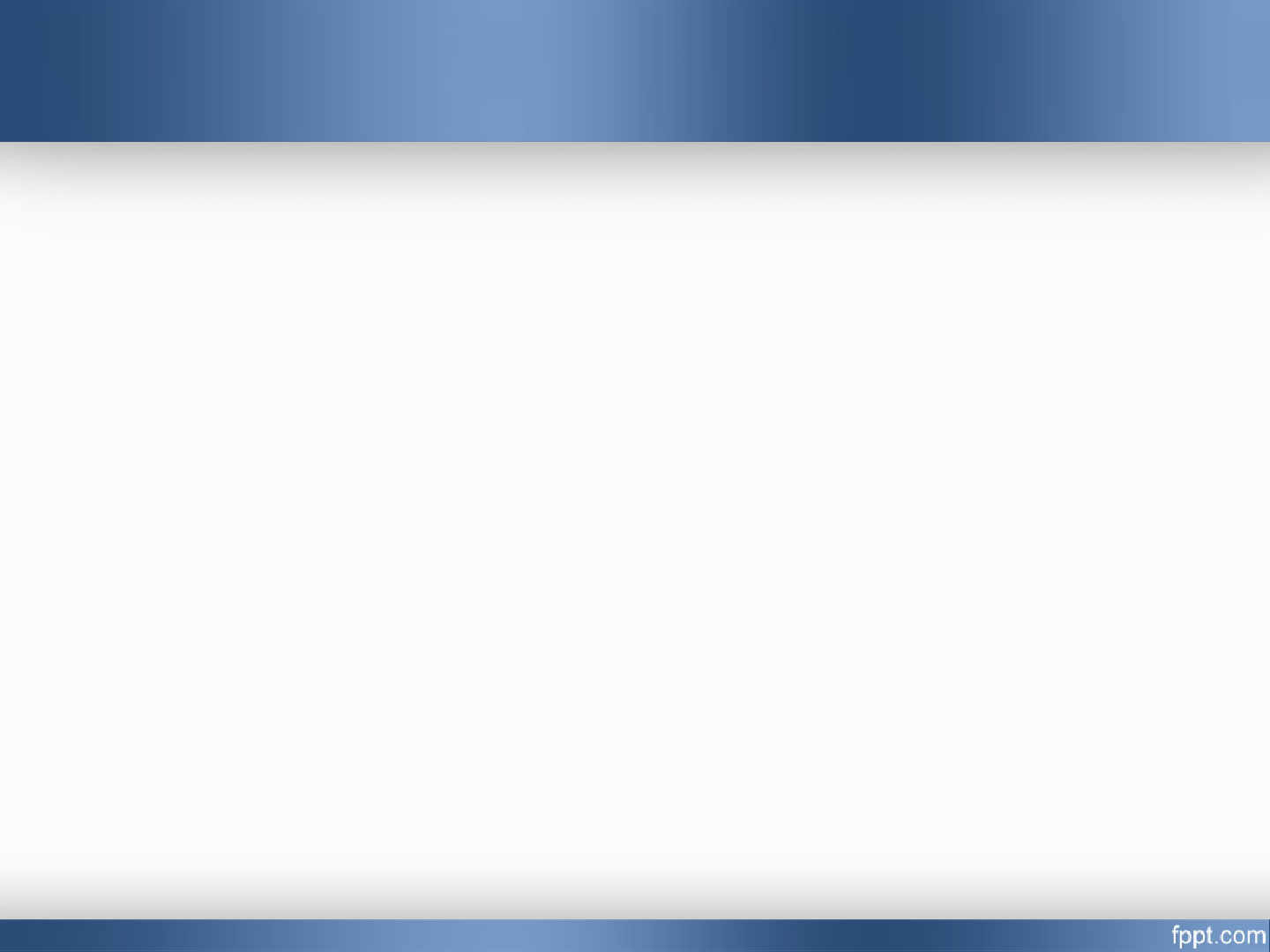 iii) Η Εκκλησία/ενορία σε σχέση με την προσπάθεια κάλυψης των αναγκών του ανθρώπου.

Στην ευχαριστιακή αναφορά ο ιερέας εύχεται για όλους τους πιστούς (νήπια, νεότητα, γήρας, ολιγόψυχους, πεπλανημένους, …πλέουσι, οδοιπορούσι, χηρών, ορφανών, αιχμαλώτους εν πάση θλίψει, ανάγκη και περιστάσει… ) (Θεία Λειτουργία Μ. Βασιλείου)
Μορφωτικές κοινότητες
δ) Η ενορία Φορέας διδακτικού έργου και ενοριακή εκκλησιαστική κατήχηση
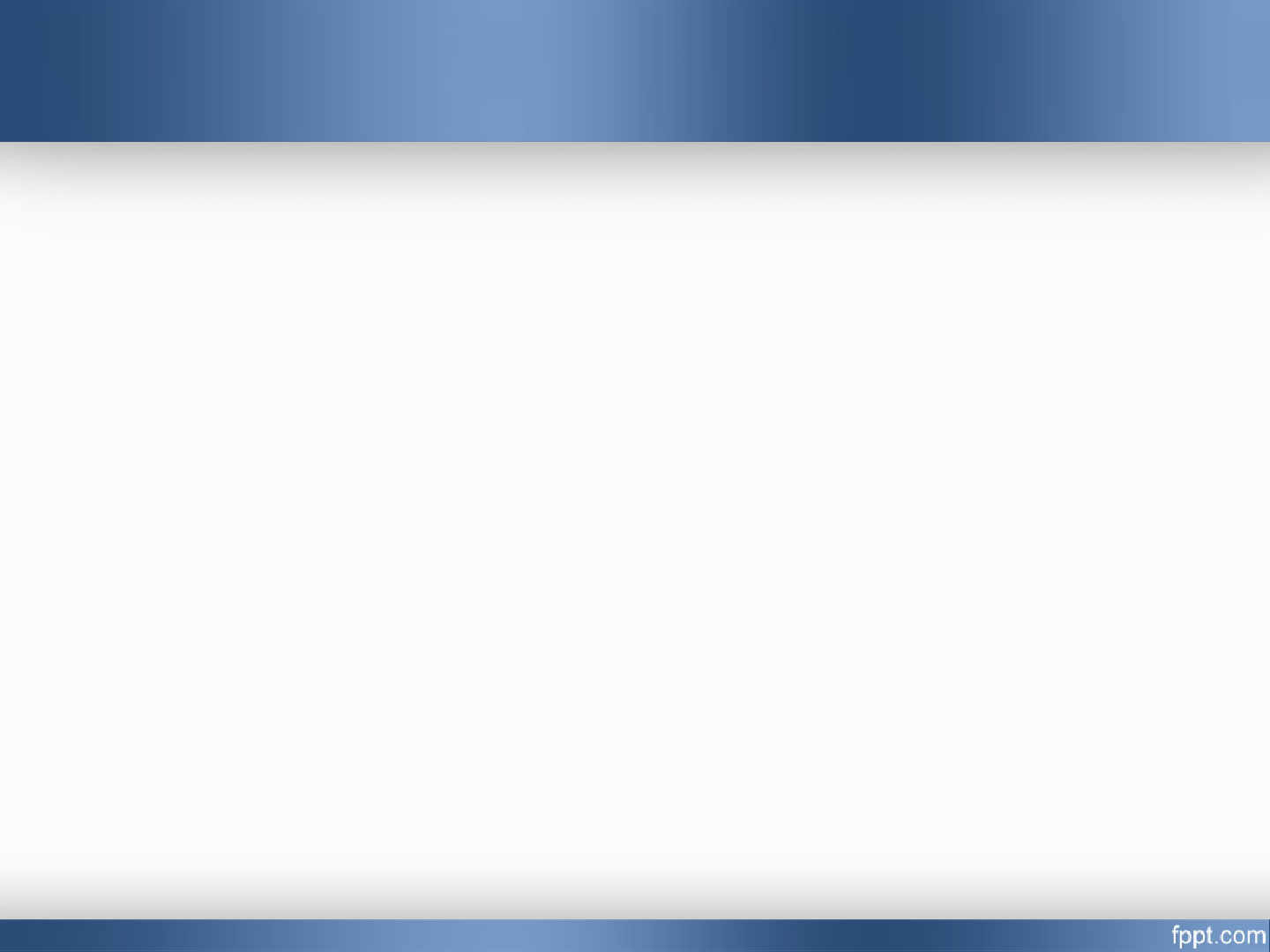 Ενορία = κατεξοχήν διδακτικός χώρος,
                       ευθύνη διαμόρφωσης προσωπικότητας, 
                       οργανική ένταξη παιδιού και εφήβου στην εκκλησία  διδακτική δράση και πνευματική μέριμνα.

Διάλογος εκπροσώπων ενορίας με απομακρυσμένους ενορίτες = αποτέλεσμα ενοριακής αυτοσυνειδησίας.
Μορφωτικές κοινότητες
δ) Η ενορία Φορέας διδακτικού έργου και ενοριακή εκκλησιαστική κατήχηση
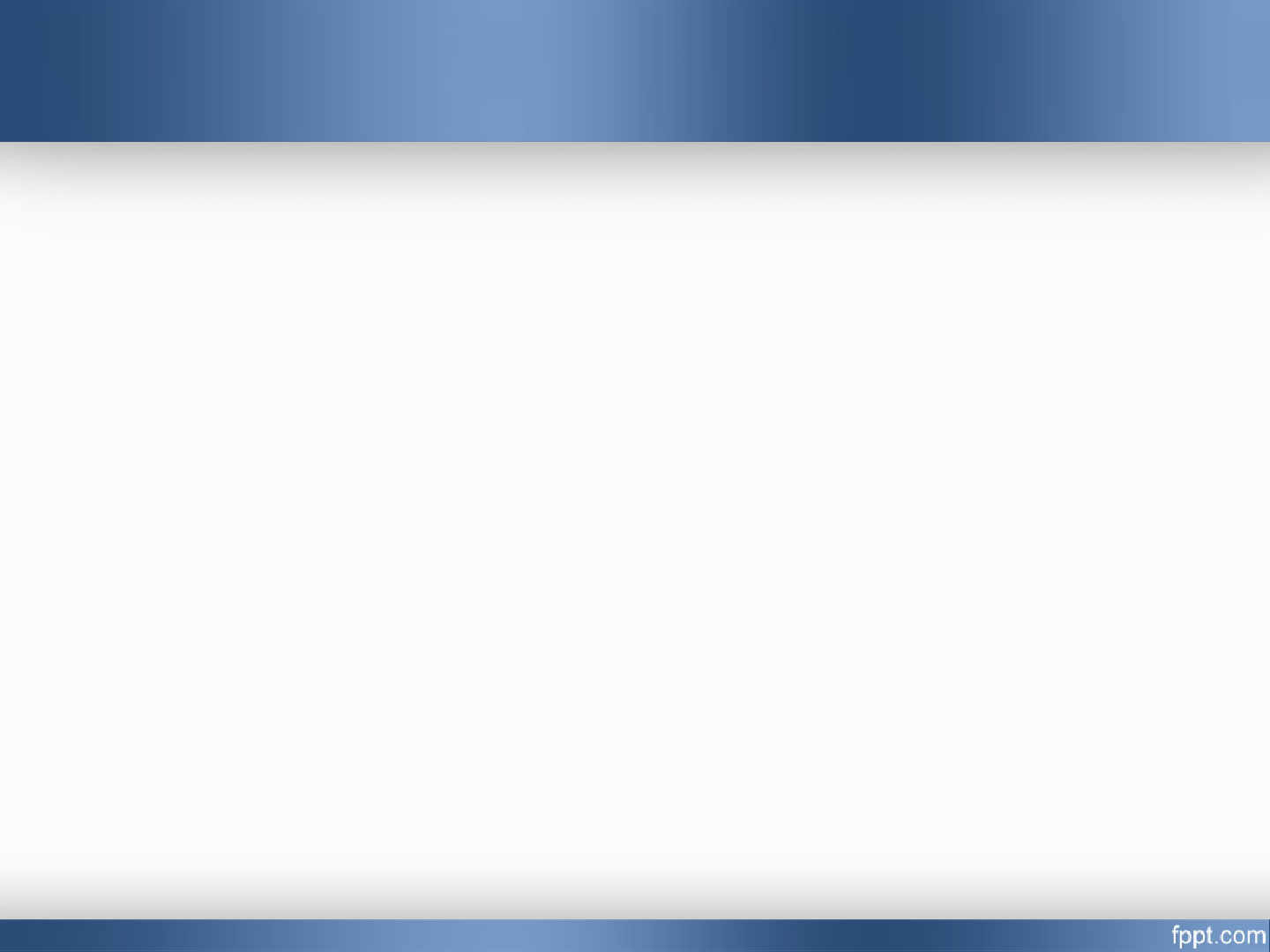 Τρεις βασικές λειτουργίες του διδακτικού έργου της ενορίας:
α) αναγγελία πίστης, κήρυγμα, ευαγγελισμός, κατήχηση.
β) λατρεία με κέντρο το μυστήριο της Θείας Ευχαριστίας.
γ) κάλυψη αναγκών αδελφού ως εικόνα Θεού.

Το διδακτικό έργο της ενορίας εντός του πλαισίου της ευρύτερης διακονικής αποστολής της (διακονία Χριστού, διακονία πρώτων χριστιανών).
Μορφωτικές κοινότητες
δ) Η ενορία Φορέας διδακτικού έργου και ενοριακή εκκλησιαστική κατήχηση
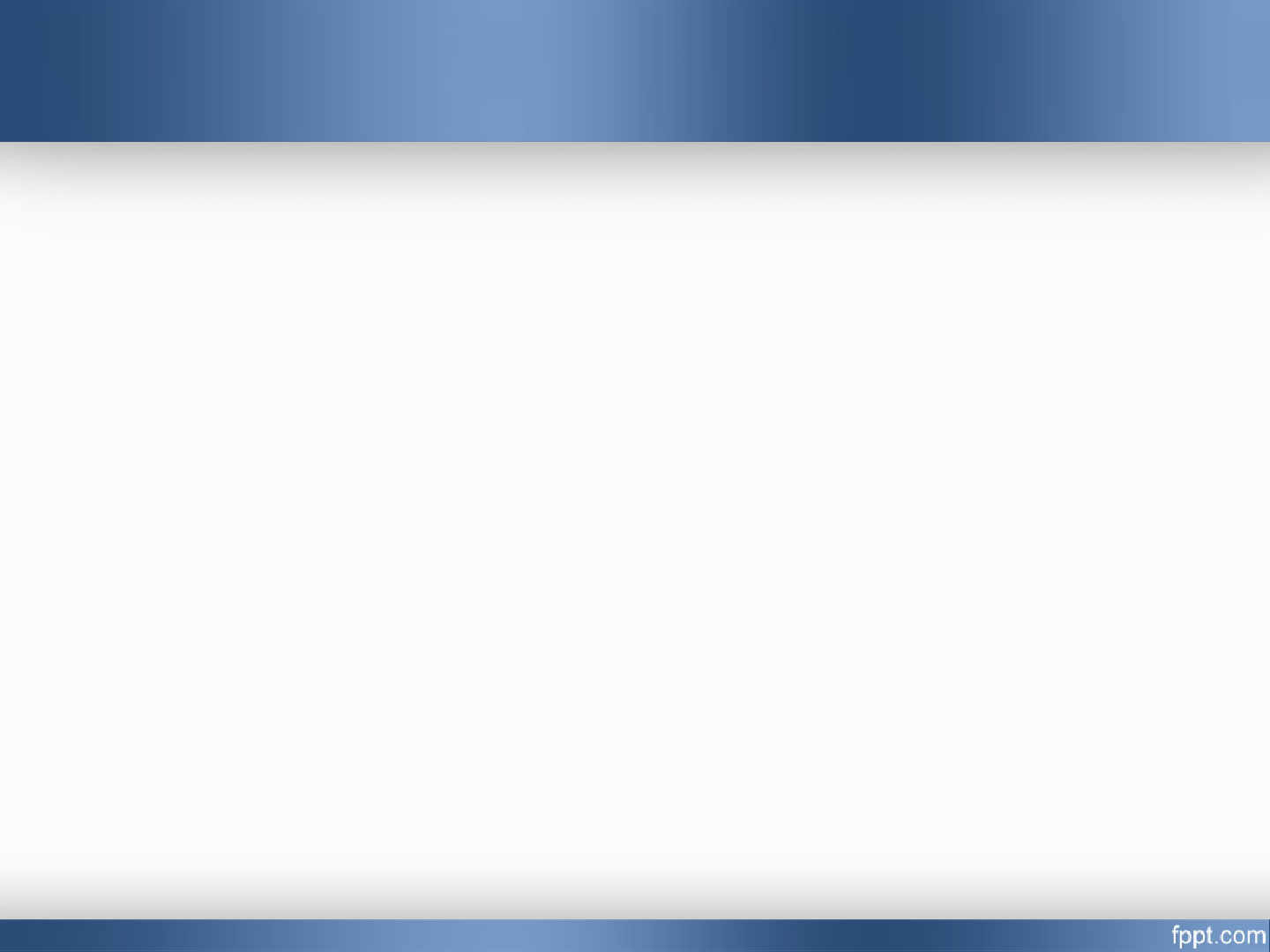 Ενοριακή δράση, διακονία, εθελοντισμός 
Η διακονία  συνδέεται άμεσα με την άντληση ύπαρξης και ζωής από την αγάπη του Χριστού, αγάπη ανιδιοτελής και χωρίς διακρίσεις.
Χαρακτηριστικό γνώρισμα της διακονίας είναι το κενωτικό ήθος, η συναίσθηση της ταπείνωσης που οδηγεί σε αγιότητα. 

Ο εθελοντισμός εμπεριέχει συχνά τη θεολογία των καλών έργων, την ψυχοπαθολογία των θρησκευτικών ενοχών, τη νοοτροπία του ανθρώπου που περιμένει ανταμοιβή ή θα αποκατασταθεί ενώπιον θεού και κόσμου.  
Ο εθελοντής επιλέγει πότε θα προσφέρει τις υπηρεσίες του.
Ο εθελοντισμός προσφέρει και στον εθελοντή.
δ) Η ενορία Φορέας διδακτικού έργου και ενοριακή εκκλησιαστική κατήχηση
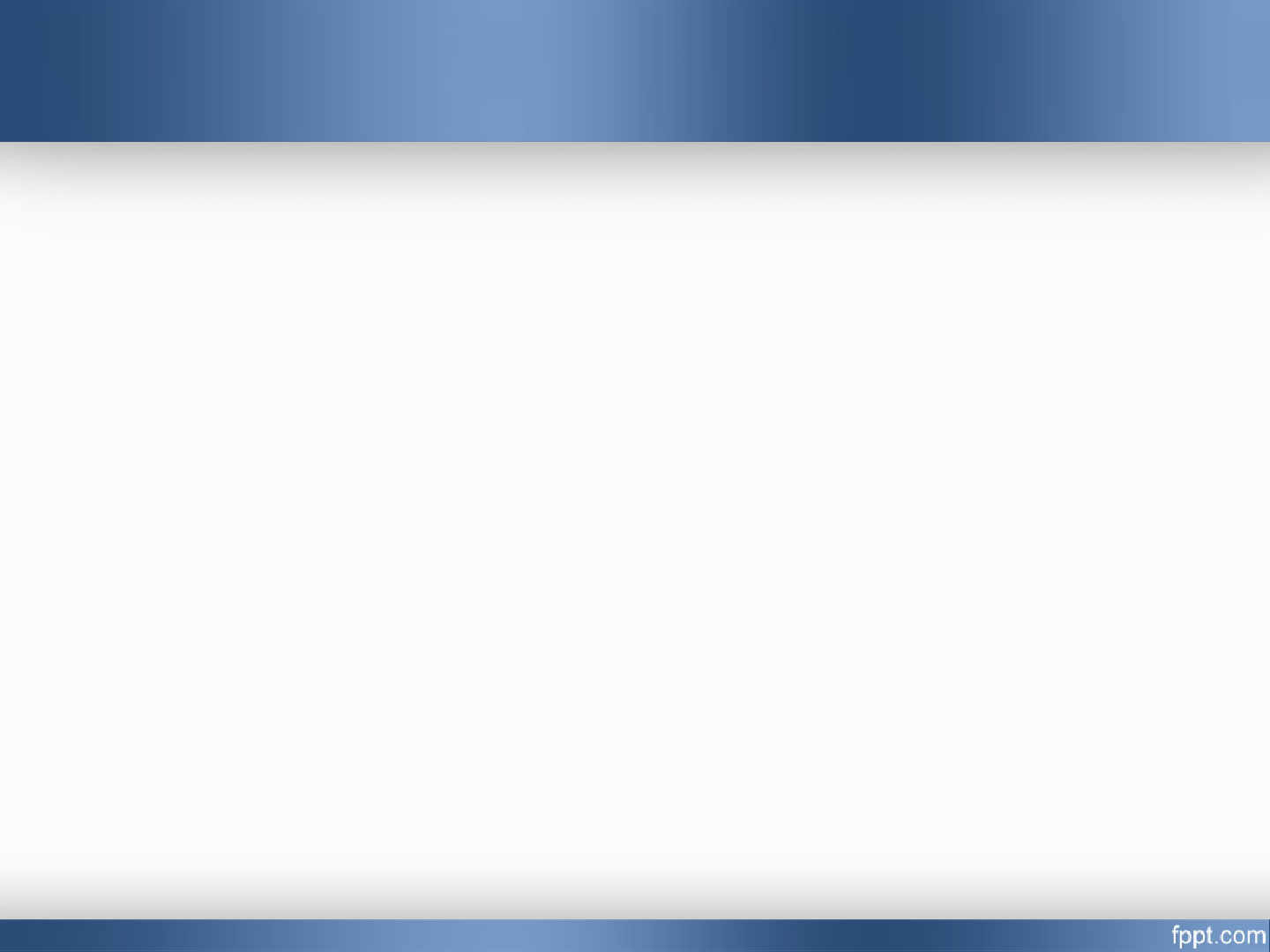 Το έργο της αγωγής στο πλαίσιο της ενοριακής διακονικής δράσης
Έργο αγωγής = μεθοδευμένες ενέργειες για την ένταξη παιδιού και εφήβου στο κοινωνικό περιβάλλον.
Ομοιότητες – Διαφορές μεταξύ αγωγής και διακονίας:
Αγωγή σε παιδιά και εφήβους / διακονία σε όλες τις ηλικίες.
Αγωγή σε ευρύτερους κοινωνικούς χώρους / διακονία στον εκκλησιαστικό χώρο.
Σκοπός αγωγής συχνά καθαρά ανθρωποκεντρικός. 
Ομοιότητες: και οι δύο αφορούν τον άνθρωπο, την κοινωνική του ένταξη, ανάπτυξη, διαμόρφωση προσωπικότητας.
Η σύγχρονη παιδαγωγική επιστήμη ευνοεί με την μεθοδολογία της και την ενορία και τη διακονία.
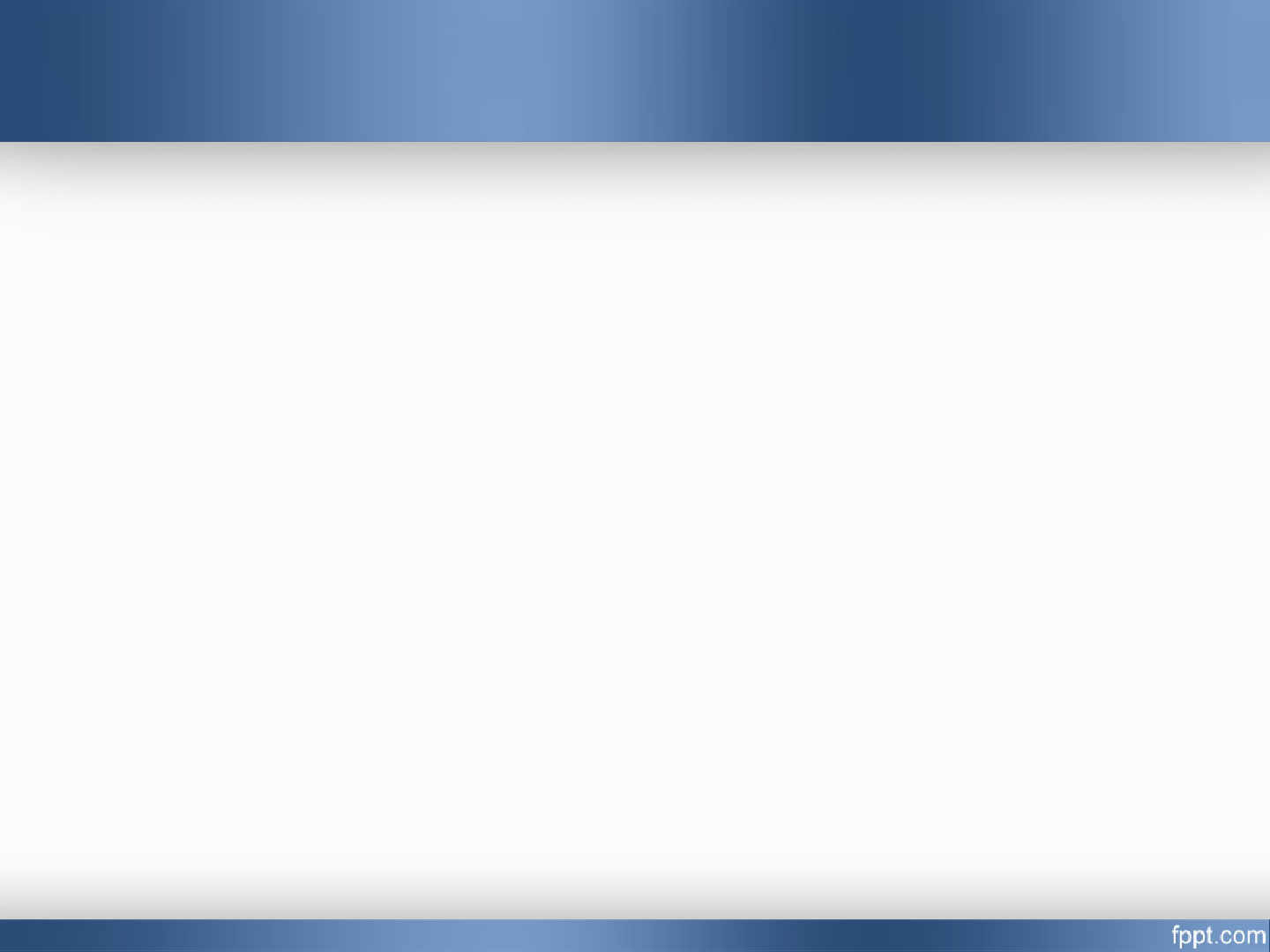 Μορφωτικές κοινότητες
Β) Η ενορία ως τοπική εκκλησιαστική κοινωνία
Το έργο της αγωγής στο πλαίσιο της ενοριακής διακονικής δράσης

Στην ενορία η ποιμαντική φροντίδα για τα παιδιά και τους εφήβους εκφράζεται μέσα από την αγωγή και τη διακονία, συμπληρώνοντας η μία την άλλη. 
Όλα τα μέλη της ενορίας καλούνται να συμμετάσχουν στις δραστηριότητες (κήρυγμα, κατήχηση, λατρεία, φιλόπτωχο).
Εκκλησία και κόσμος να πορεύονται με αλληλεγγύη.
Ανάγκη έγκαιρης αντιμετώπισης προβλημάτων που αφορούν τους νέους και την ενεργό συμμετοχή τους στην κοινωνική ζωή, στην ενοριακή κοινότητα που έχει ανάγκη από νέους με υπευθυνότητα, αρμονική συνεργασία  και εκούσια προσέλευση.
δ) Η ενορία Φορέας διδακτικού έργου και ενοριακή εκκλησιαστική κατήχηση
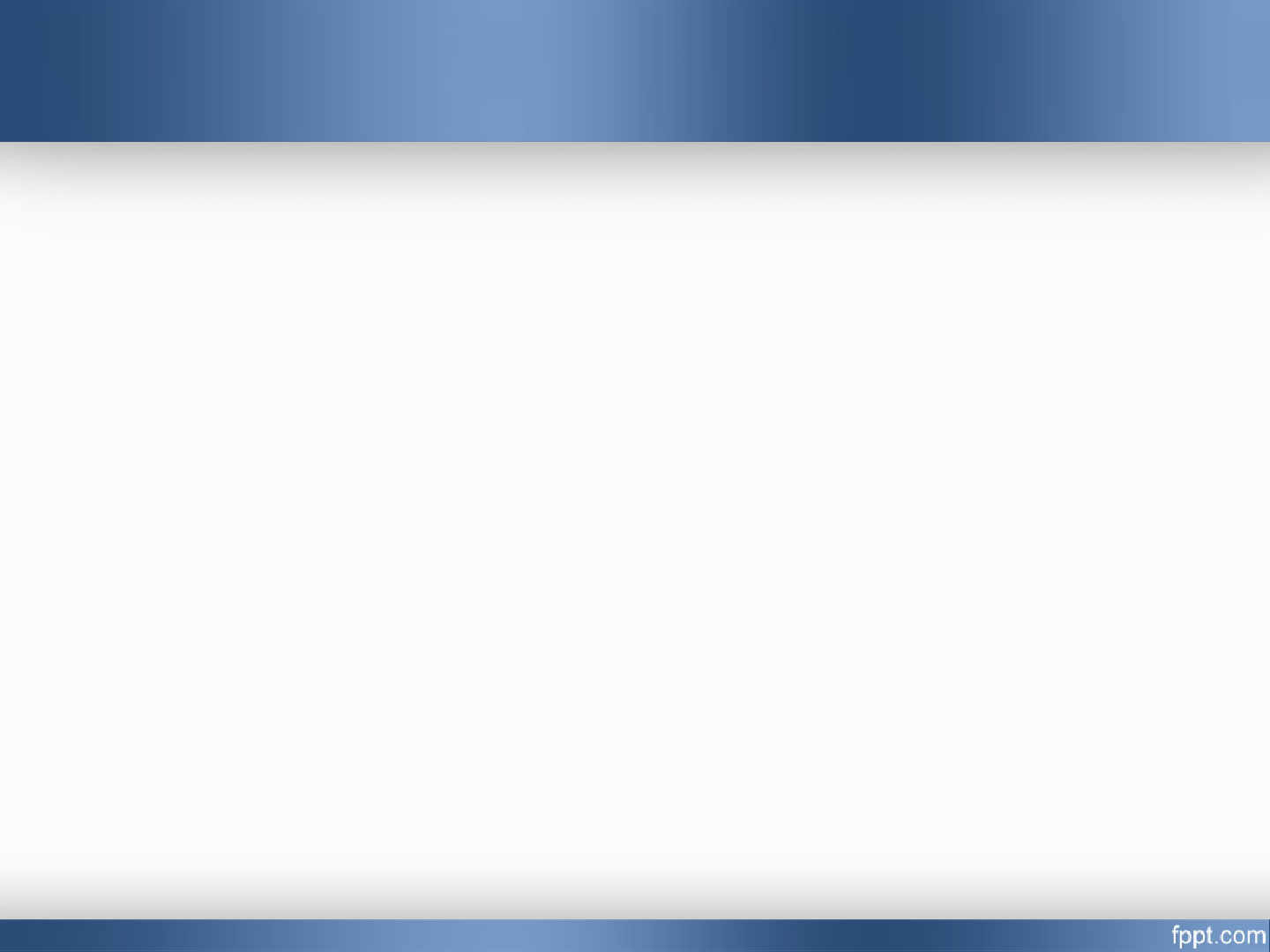 Κύριες ενοριακές δραστηριότητες για παιδιά και εφήβους:
Λατρευτικές / κατηχητικές συνάξεις 
συναντήσεις με ομάδες άλλων μελών της ενορίας 
Κατασκηνώσεις 
Εκμάθηση βυζαντινής μουσικής / χορωδίες 
Αθλητισμός 
Εκμάθηση αγιογραφίας, ζωγραφικής, υαλογραφίας, Η/Υ
Θεατρική / χορευτική  ομάδα 
ενισχυτική διδασκαλία σχολικών μαθημάτων 
Εκδρομές 
Περιβαλλοντική εκπαίδευση 
Λογοτεχνικές / μουσικές εκδηλώσεις
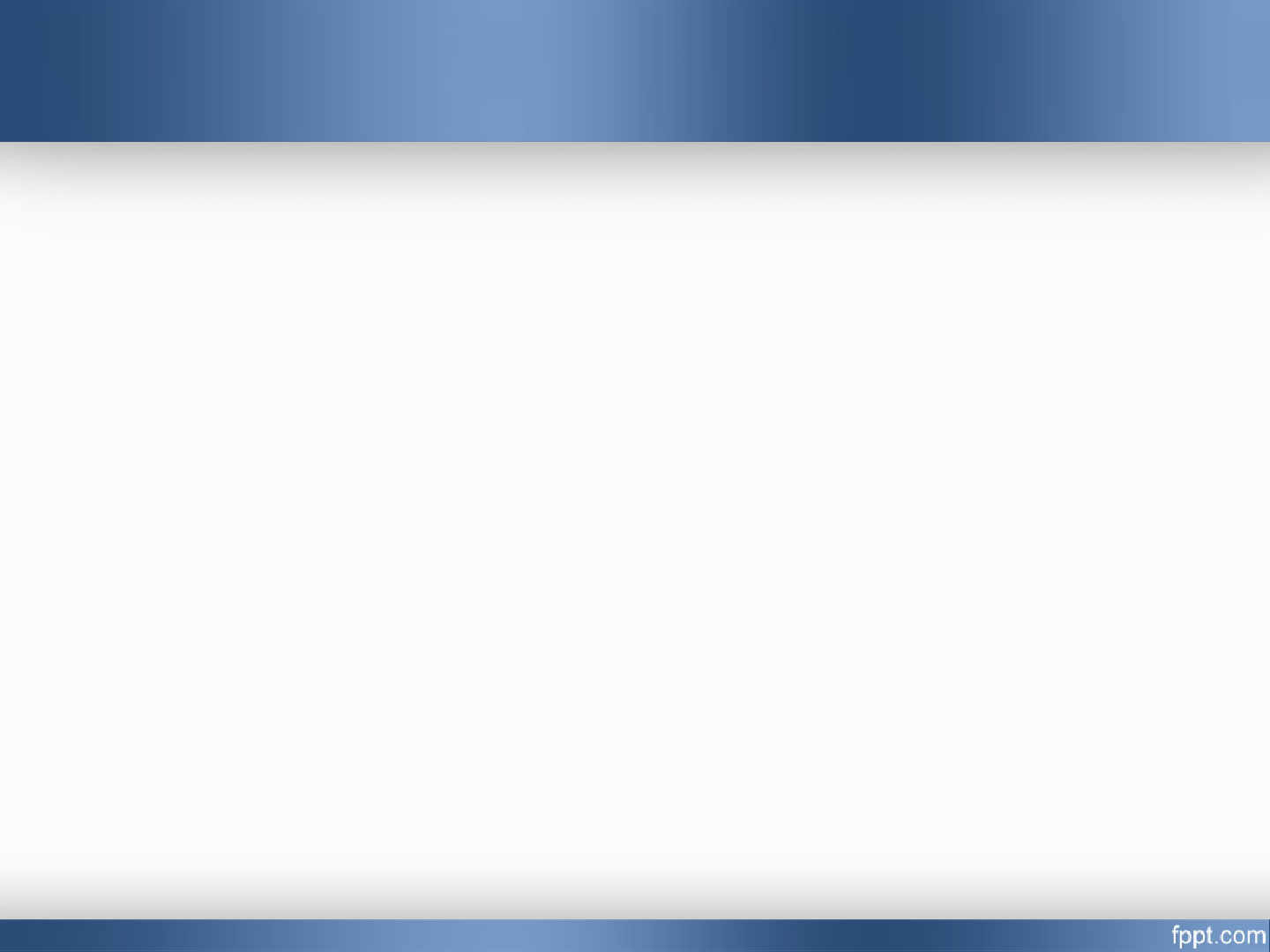 δ) Η ενορία Φορέας διδακτικού έργου και ενοριακή εκκλησιαστική κατήχηση
Τομέας ψυχοκοινωνικής και πνευματικής υποστήριξης παιδιών και εφήβων 
Απαιτείται εξειδικευμένο προσωπικό (ψυχολόγοι, κοινωνικοί λειτουργοί) Τόσο για τους νέους, όσο και για τους γονείς  σε συνεργασία με τον υπεύθυνο ιερέα πνευματικό της νεότητας. 
Πνευματικό κέντρο σε υπόγειο χώρο ή σε οίκημα πλησίον του ναού = αίθουσες ομιλιών, κατηχητικών, ενοριακών συναντήσεων, ψυχαγωγίας, κλπ.
Στους ναούς των πρώτων αιώνων και κυρίως στους ρυθμούς βασιλικής υπήρχαν βοηθητικοί χώροι μπροστά ή γύρω από αυτούς για την εξυπηρέτηση αναγκών των πιστών.
απαραίτητη φροντίδα για την επαγγελματική τακτοποίηση νέων και η συνεργασία με άλλους φορείς (πχ ΟΑΕΔ).
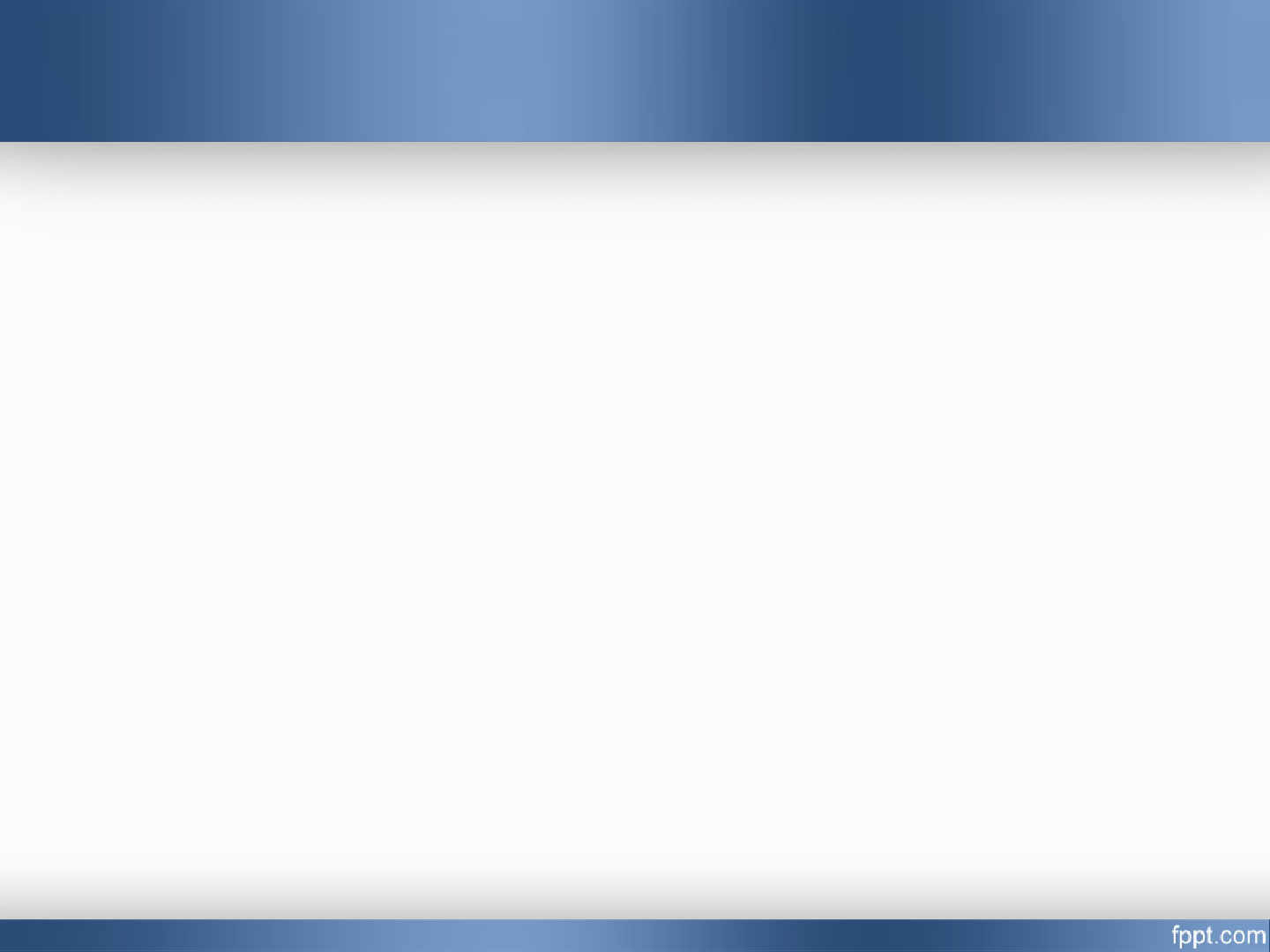 ε) Διδακτικό έργο της ενορίας για ευρύτερες ανάγκες παιδιών & εφήβων μέσω αντισταθμιστικής εκπαίδευσης (ενισχυτική διδασκαλία)
Συμβολή ενορίας με κατάλληλα μέσα με σκοπό να ξεπεραστούν οι κοινωνικοί παράγοντες ανισότητας των παιδιών και έμφαση στις φυσικές ικανότητές τους.

Η εκπαίδευση να γίνει διορθωτική των διαφορών εξαιτίας του περιβάλλοντος που ζουν τα παιδιά και αντισταθμιστική των ανισοτήτων (άποροι, αλλοδαποί, χαμηλών κοινωνικών στρωμάτων, μειωμένης επίδοσης, κλπ) 

 Δημοκρατικοποίηση της εκπαίδευσης = εξασφάλιση ίδιων πιθανοτήτων σχολικής επίδοσης, ίσες ευκαιρίες μάθησης ανεξαρτήτως κοινωνικής, συνοικιακής ή γεωγραφικής καταγωγής.
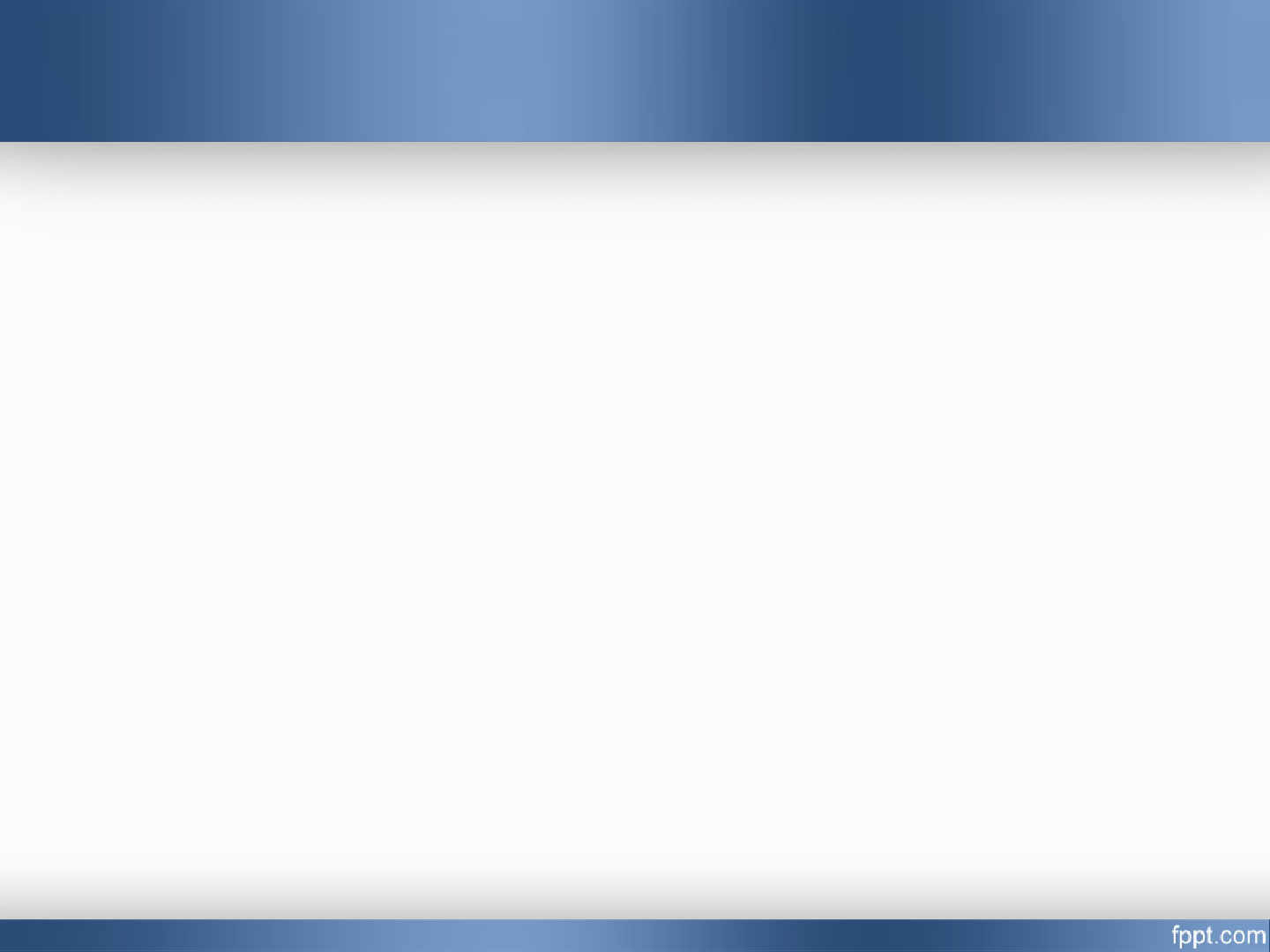 ε) Διδακτικό έργο της ενορίας για ευρύτερες ανάγκες παιδιών & εφήβων μέσω αντισταθμιστικής εκπαίδευσης (ενισχυτική διδασκαλία)
Εφαρμογή αντισταθμιστικής εκπαίδευσης από την ορθόδοξη εκκλησία:

 π. Αθ. Χατζής στην Ι.Μ. Παναγίας Δουραχάνη, Ιωάννινα =>
 Οικοτροφεία και σχολεία που παρείχαν στέγη, τροφή και βιβλία σε αδύναμες οικογένειες.
στ) Η οικογένεια
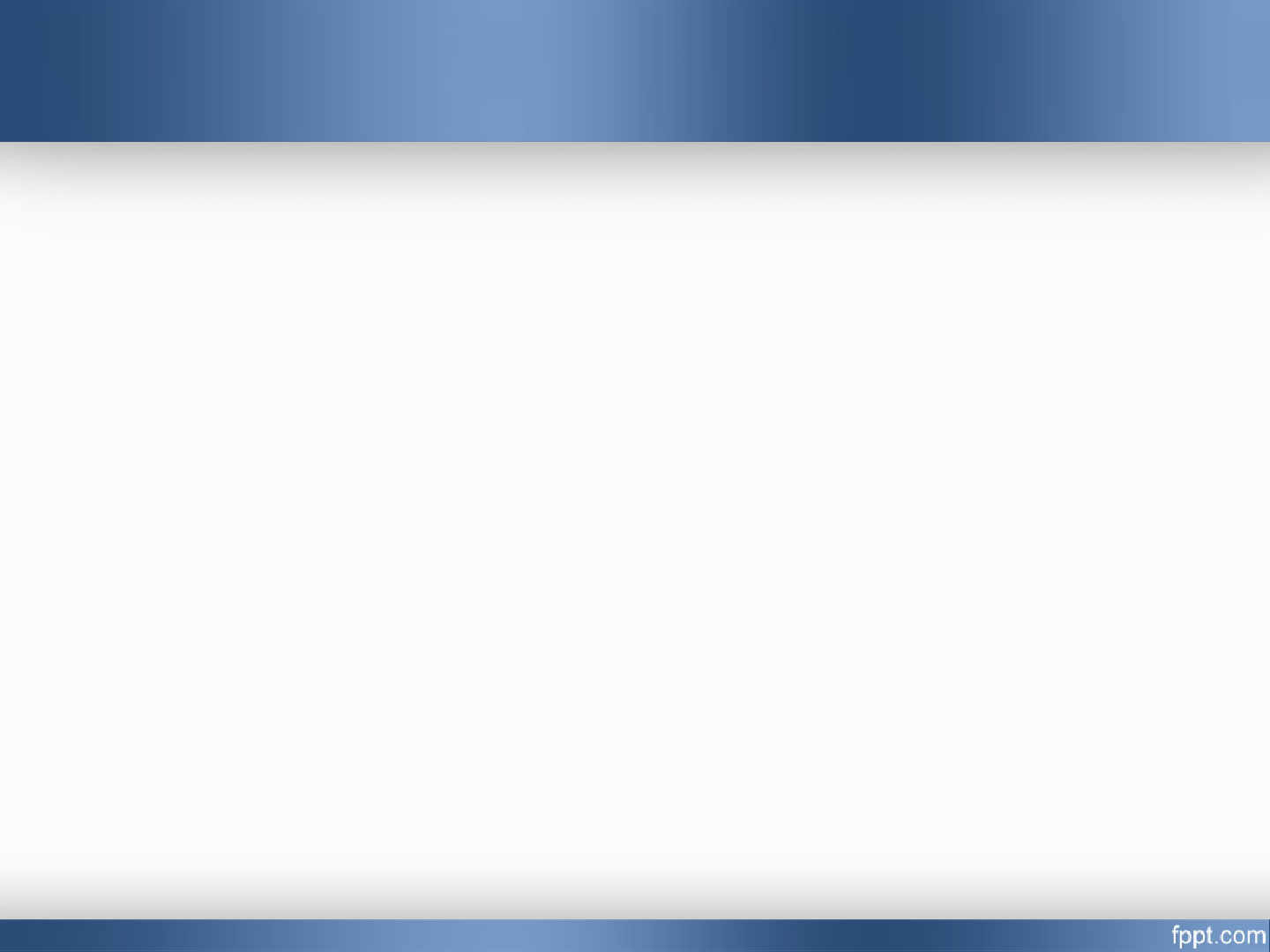 Οικογένεια και σύγχρονες κοινωνικές προκλήσεις 

Η πατριαρχική οικογένεια εξελίχθηκε σε πυρηνική που επικρατεί κρίση αξιών και είναι ευάλωτη σε συνθήματα απελευθέρωσης διεκδίκησης δικαιωμάτων  νέες συμπεριφορές και ήθη.

Η σύγχρονη οικογένεια πλήττεται από πολλές στρεβλώσεις, μεταλλάσσεται και σταδιακά διαλύεται (μείωση αριθμού παιδιών, αλλαγή ρόλων των μελών, ανύπαντρα ζευγάρια).
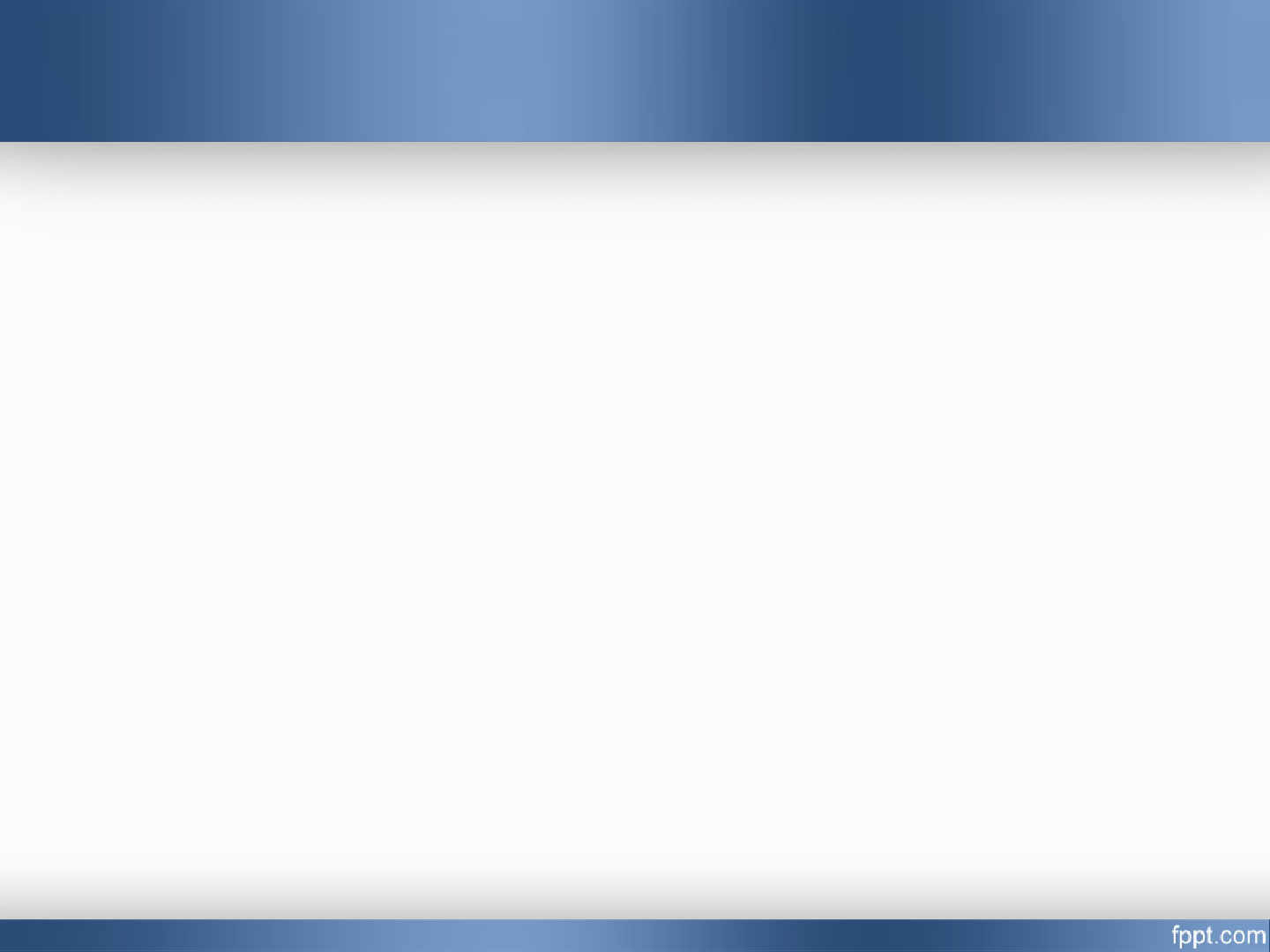 στ) Η οικογένεια
Ο ρόλος της οικογένειας στην αγωγή του παιδιού και του εφήβου 
Διαγενεαλογική συμπόρευση (παππούς, γιος, εγγονός)
προσωπική ανάπτυξη και εξέλιξη κάθε μέλους 
ικανοποίηση διαφόρων αναγκών 
Οι γονείς οφείλουν να αναγνωρίζουν την ελευθερία του παιδιού και ότι δεν είναι κτήμα τους.
η οικογένεια προσφέρει στο παιδί εμπειρίες, εξασφαλίζει δυνατότητες γνώσης του κόσμου, των άλλων και του εαυτού του σε κλίμα ασφάλειας και σταδιακής ωρίμανσης.
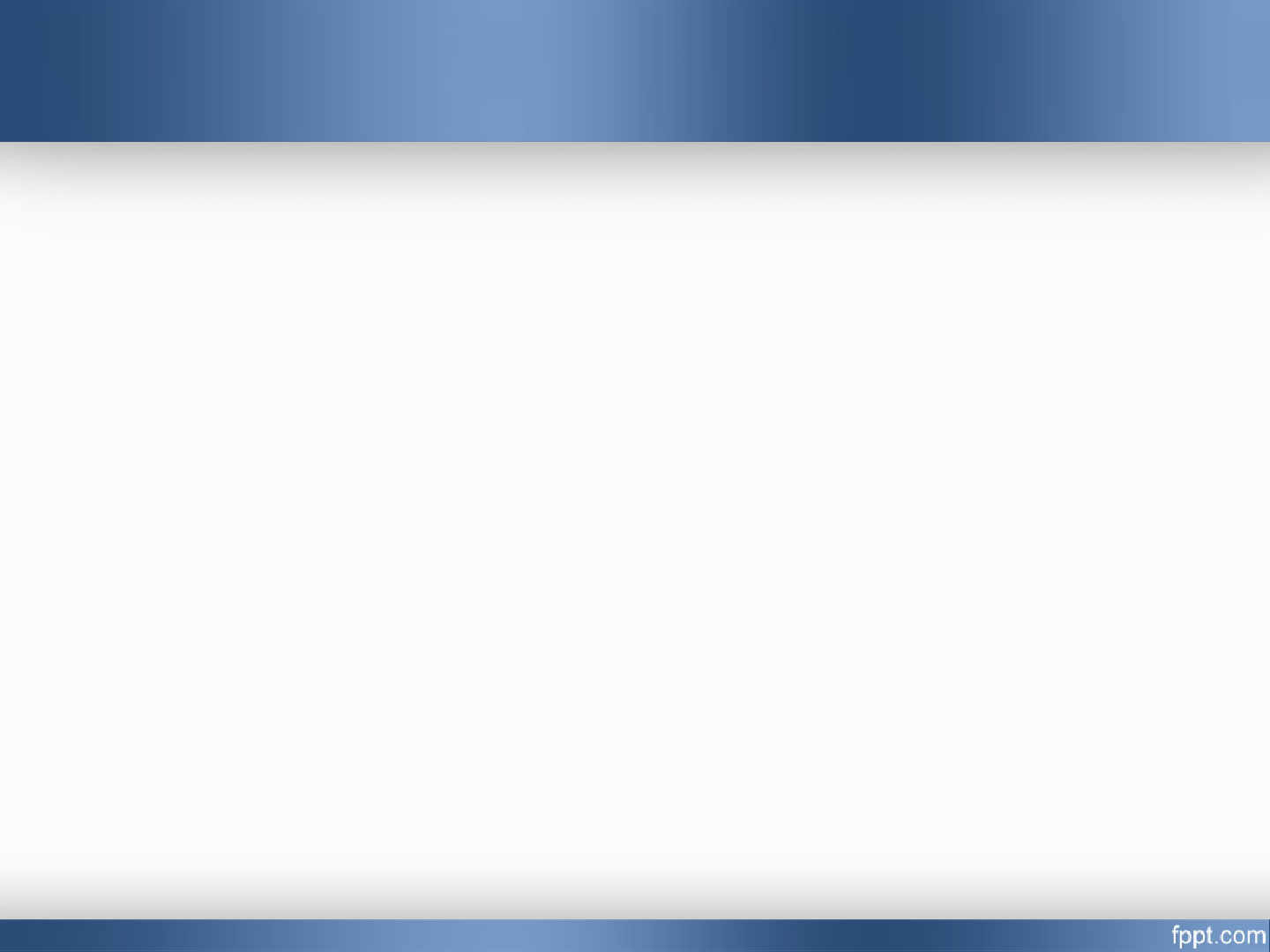 στ) Η οικογένεια
Η οικογένεια και η ορθόδοξη χριστιανική αγωγή παιδιού και εφήβου  
Ένωση Χριστού-Εκκλησίας = μυστηριακή βάση ενότητας άνδρα-γυναίκας, αναγωγή γάμου και οικογένειας στην προπτωτική κατάσταση και στην παραδείσια χάρη του νέου Αδάμ.

η χριστιανική ανατροφή των παιδιών στηρίζεται στο τρίπτυχο: λατρεία / μυστηριακή ζωή –διδασκαλία –άσκηση.

Η Κατήχηση και Χριστιανική αγωγή στην οικογένεια πηγάζει από την κοινή της ζωή, από τον προβληματισμό των παιδιών σε θέματα πίστης και ζωής, τις συγκαταθέσεις και τις διαφωνίες τους.
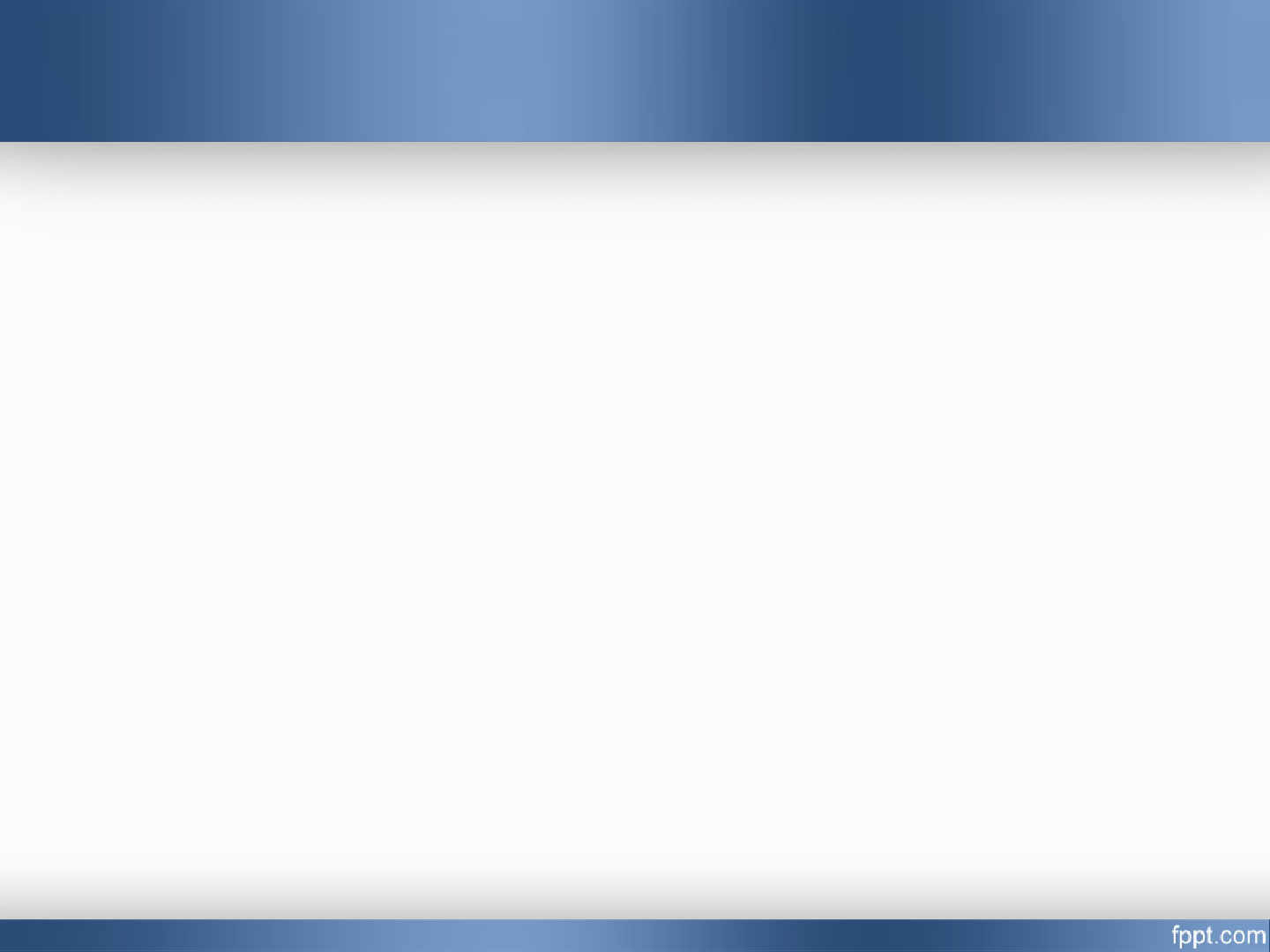 στ) Η οικογένεια
Η ενορία αρωγός στην οικογένεια κατά την ορθόδοξη χριστιανική αγωγή παιδιού και εφήβου

Ειδικά σεμινάρια για γονείς – σχολή γονέων 
οικογενειακές συναντήσεις σε τακτικά διαστήματα 
ειδικές λατρευτικές εκδηλώσεις για γονείς 
έκδοση ειδικού εντύπου ή επικοινωνία της ενορίας με γονείς μέσω τακτικών επιστολών
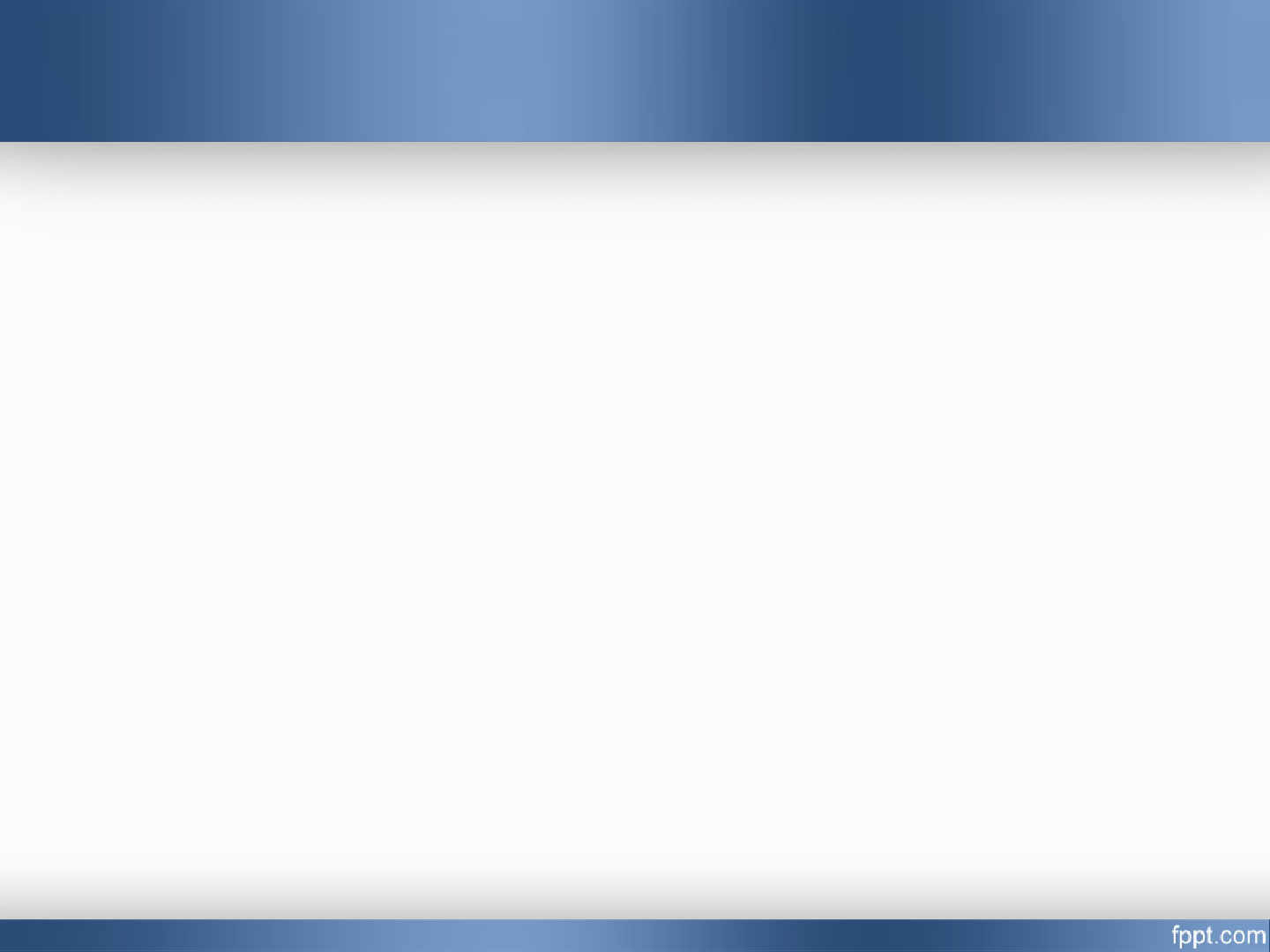 ζ) Ιδρύματα προσχολικής αγωγής (νηπιαγωγεία)
Τα νηπιαγωγεία συνεχίζουν τις προσπάθειες που καταβάλλονται στην οικογένεια. 
Θεωρίες αντιμάχονται τη χριστιανική αγωγή στο χώρο του νηπιαγωγείου: Επηρεάζει τα μικρά παιδιά. 
Η χριστιανική αγωγή στοχεύει να βοηθήσει τα μικρά παιδιά να ενταχθούν αρμονικά στο περιβάλλον.
Η θρησκευτική κοινωνικοποίηση του παιδιού περνάει από υγιείς διαπροσωπικές σχέσεις που αναπτύσσει με τη νηπιαγωγό και δημιουργείται κλίμα εμπιστοσύνης = βάση ανάπτυξης θρησκευτικότητας.
Σύγχρονα παρατηρείται έλλειψη θρησκευτικής κατάρτισης φορέων προσχολικής αγωγής, αλλά και αρνητική τοποθέτηση μεγάλου αριθμού στη χριστιανική πίστη και ζωή.
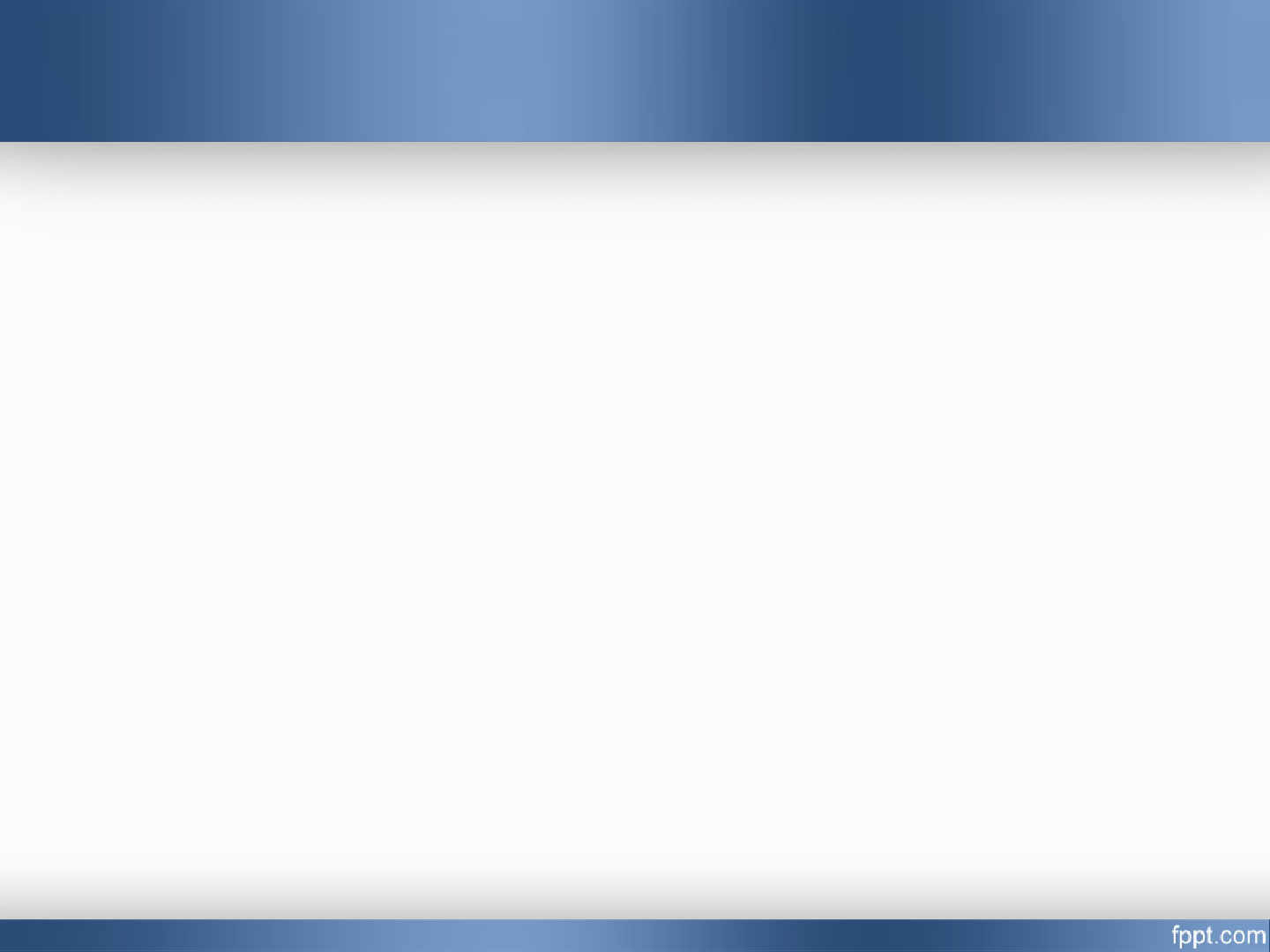 η) Το σχολείο
ευνοεί την κοινωνική πρόοδο 
αποτελεί οργανωμένη ομάδα για υλοποίηση στόχων αγωγής και εκπαίδευσης

Το σύγχρονο σχολείο:
 σκοτώνει τη χαρά της μάθησης 
Αποκόπτει από την ελληνορθόδοξη παράδοση και ζωή
 
Δεν υπάρχει ουδέτερη γνώση 
Η άχρωμη ηθική οδηγεί τον νέο σε καταστάσεις ανασφάλειας, απάθειας και απροσάρμοστης συμπεριφοράς. 
Από τα σύγχρονα σχολεία βγαίνουν πνευματικά ανάπηροι απόφοιτοι.
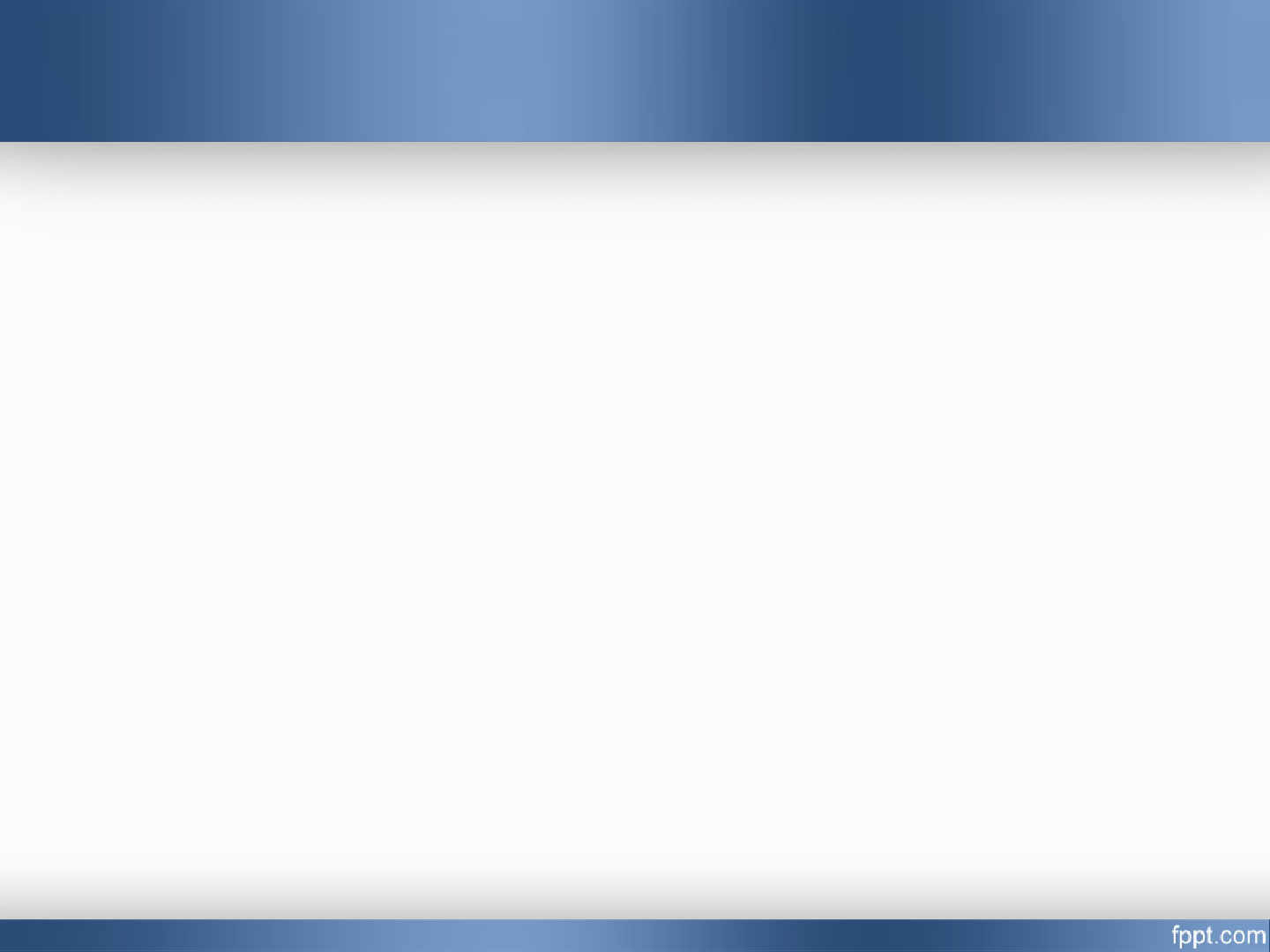 η) Το σχολείο
Οι σκοποί του σχολείου και η σύγχρονη κοινωνική πραγματικότητα :
1. ταχεία επιστημονική και τεχνική εξέλιξη.

2.δημοκρατικοποίηση ευρύτερων κοινωνικών περιοχών αναμένοντας υψηλότερο ποσοστό γνώσεων από τους μελλοντικούς πολίτες, αυξημένη ικανότητα κρίσης και ευσυνείδητη συμπεριφορά. 

3. κοινωνία απόδοσης με συμμετοχές στην κοινωνική πρόοδο.

4. απώλεια παιδαγωγικής λειτουργίας της οικογένειας και μεταβίβασή της στο σχολείο.
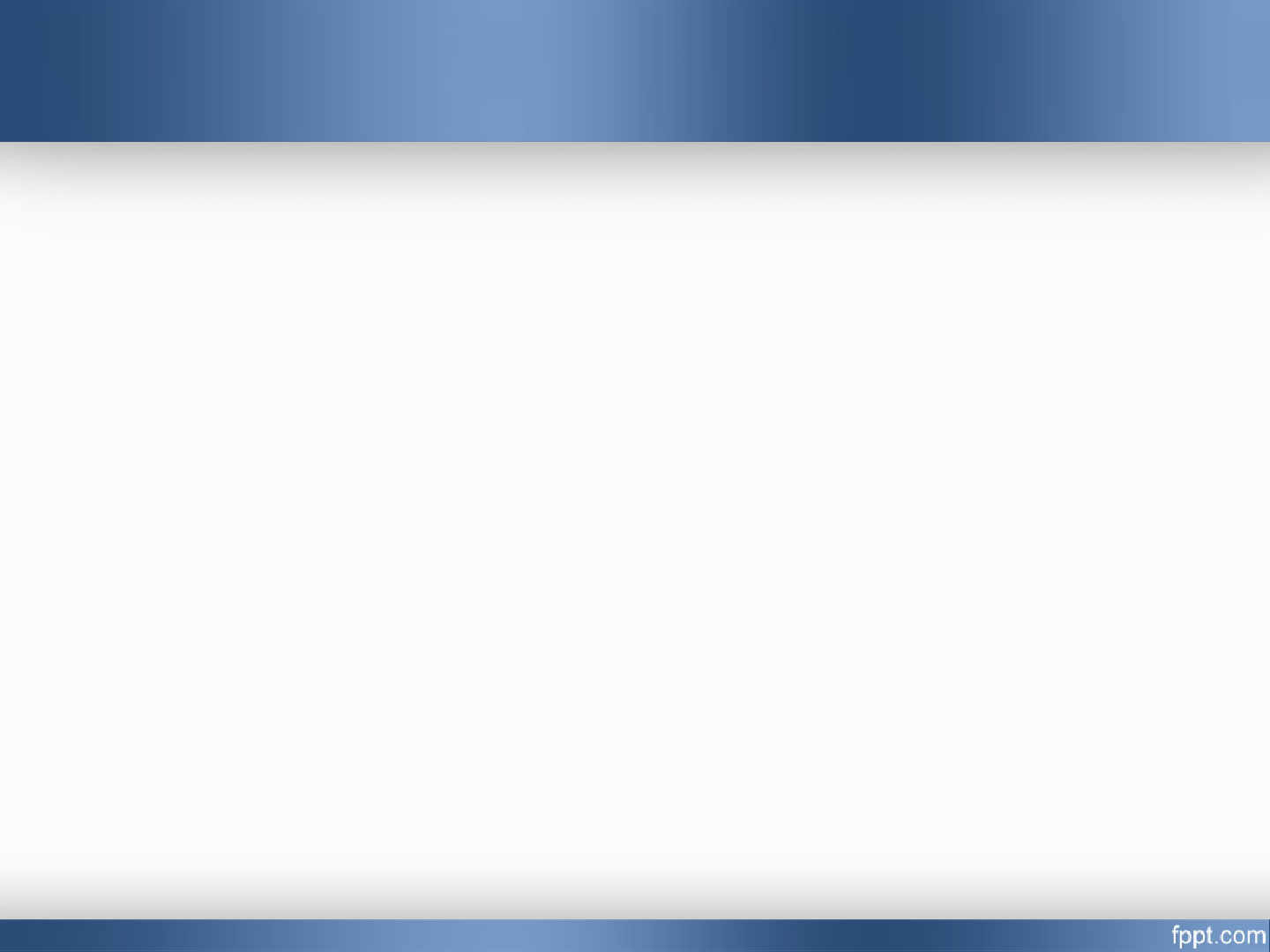 η) Το σχολείο
Πολιτική ήσσονος προσπάθειας, αχαλίνωτο πνεύμα χρησιμοθηρίας, ξενικός μιμητισμός, υποταγή στον ασυλλόγιστο ωφελιμισμό, βιομηχανοποίηση του σχολείου, αδυναμία  καλλιέργειας αρετών.

Το σχολείο και η Ορθόδοξη Παιδεία και αγωγή  
πολεμική κράτους – εκκλησίας => Προβλήματα στη διατήρησή της στο χώρο του σχολείου.
απομάκρυνση από τη χριστιανική πίστη και ζωή γονέων εκπαιδευτικών και παιδιών => απομάκρυνση κάθε χριστιανοπαιδαγωγικής προσπάθειας από το σχολείο.
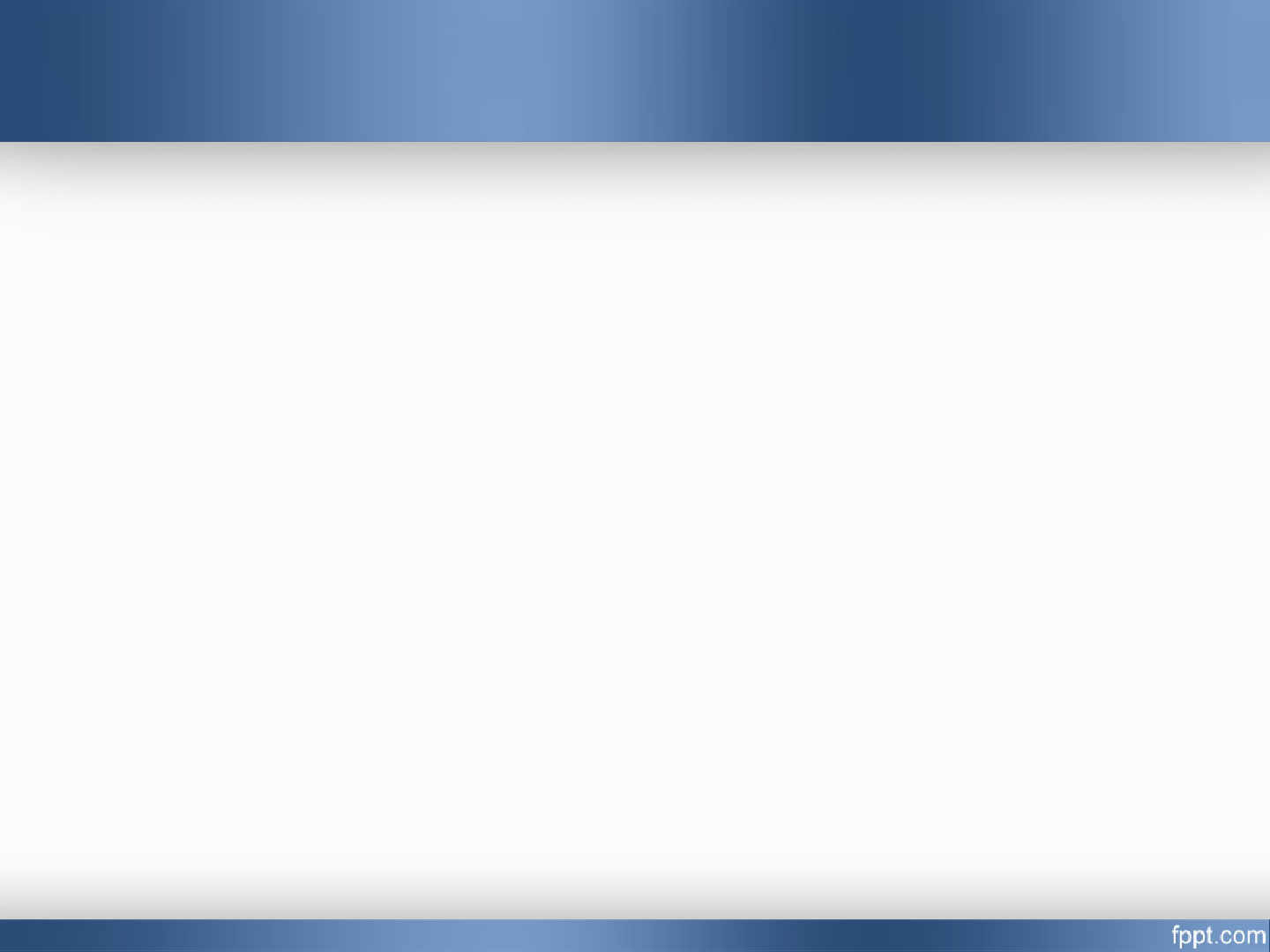 η) Το σχολείο
Δεν αμφισβητείται η θρησκευτική διάσταση στη ζωή του ανθρώπου.
 
Ορθόδοξη παιδεία και αγωγή=Κλειδί κατανόησης της ζωής και της ιστορίας.

«Διδασκάλων...τουτο εστιν, μη α βούλειαι ο μαθητής, αλλ’ α συμφέρει μαθείν, διδάσκειν» (Ι. Χρυσόστομος, PG 60,28).

Η χριστιανική αγωγή βοηθά στη διαμόρφωση προσωπικότητας, στη βίωση της περιρρέουσας ατμόσφαιρας και στην κατανόηση του θρησκευτικού και εκκλησιαστικού φαινομένου.
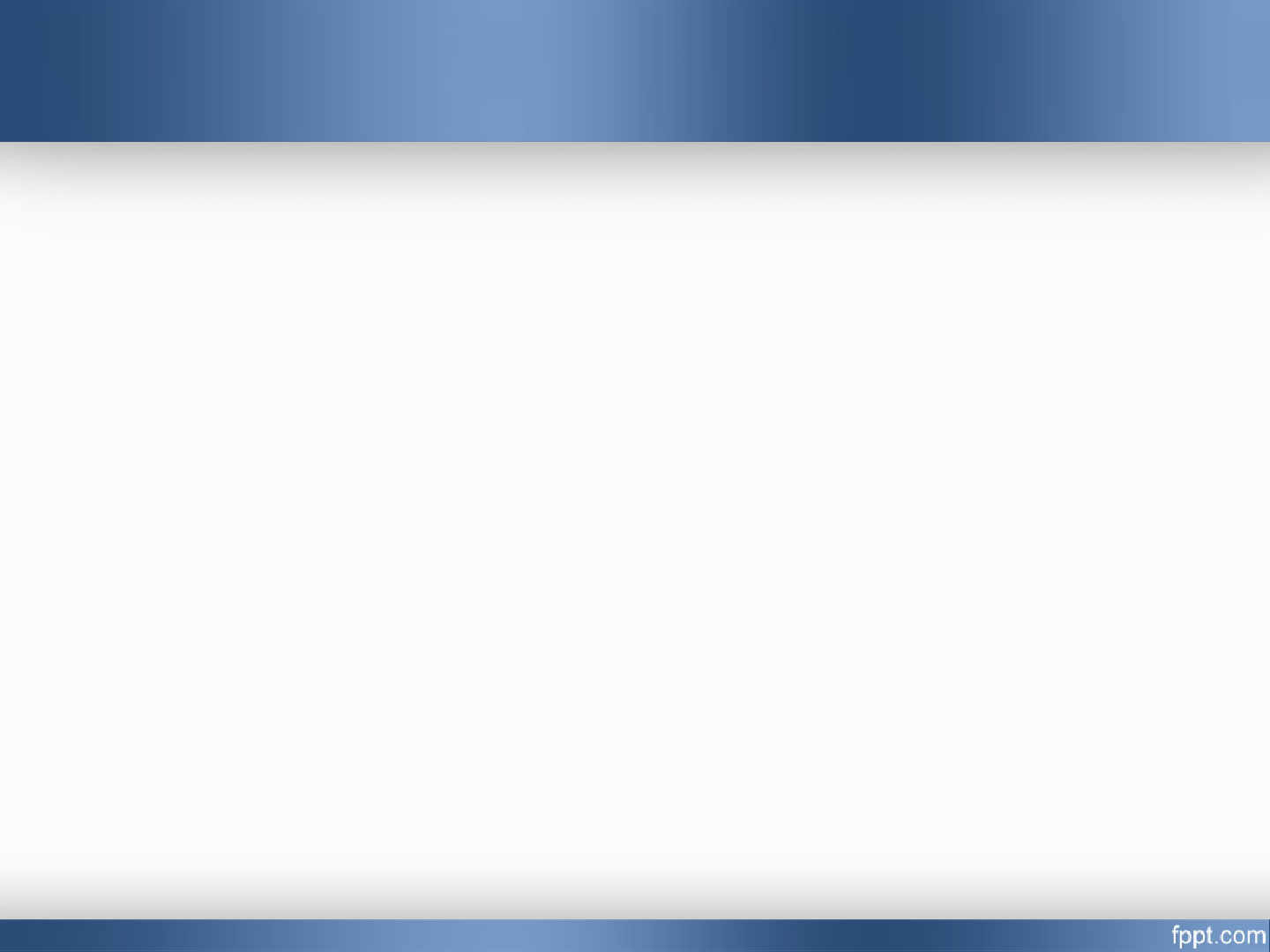 Θ) Σχεσιοδυναμική προοπτική ενορίας, οικογένειας και σχολείου στον τομέα της Κατήχησης και Χριστιανικής αγωγής
Κάθε μορφωτική προσπάθεια απαιτεί πλέον τη συνεργασία πολλών φορέων.
Στον τομέα της κατήχησης και χριστιανικής αγωγής είναι επιβεβλημένη η συνεργασία της ενορίας με την οικογένεια και το σχολείο.
Προϋποθέσεις ενοριακής ζωής: βάπτιση παιδιών, προσέλευση στη θεία ευχαριστία, κοινή προσευχή, κοινό οικογενειακό τραπέζι, η οικογενειακή συμπροσευχή αποτελούν κίνητρα λατρευτικής και μυστηριακής ζωής των παιδιών και των εφήβων.
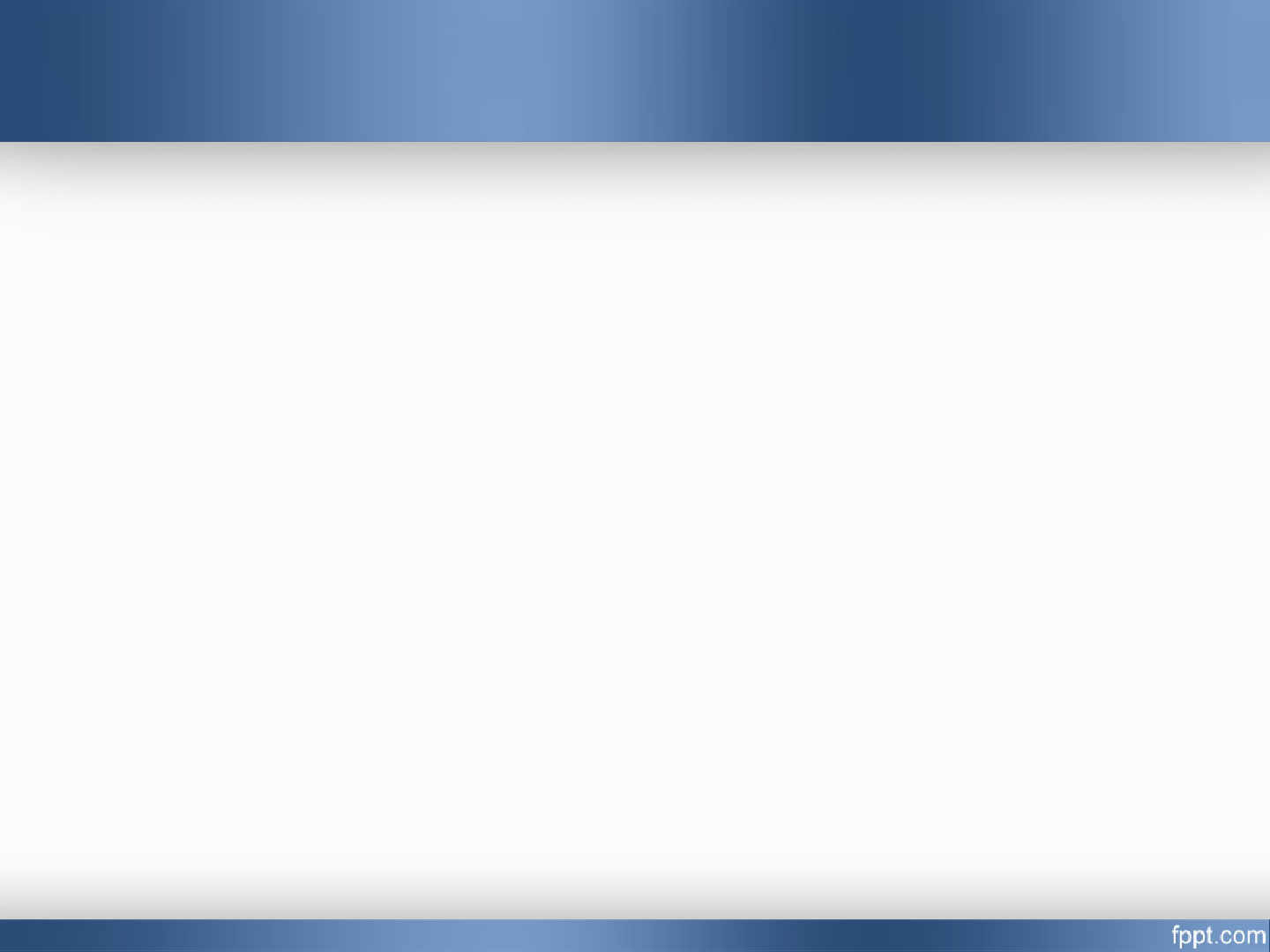 Θ) Σχεσιοδυναμική προοπτική ενορίας, οικογένειας και σχολείου στον τομέα της Κατήχησης και Χριστιανικής αγωγής
Ευαισθητοποίηση οικογένειας από την ενορία:

1. κατά τη γέννηση του παιδιού να αναγιγνώσκονται οι σχετικές ευχές που συνδέουν το χαρμόσυνο αυτό γεγονός της δημιουργίας με τον δημιουργό.
2. όγδοη μέρα: ακολουθία ονοματοδοσίας 
3. τεσσαρακοστή ημέρα: εκκλησιασμός, σαραντισμός 
4. εορτασμός της βάπτισης ως ημέρας γενεθλίων.
5. οικογενειακή συμμετοχή στη Θεία Λειτουργία.
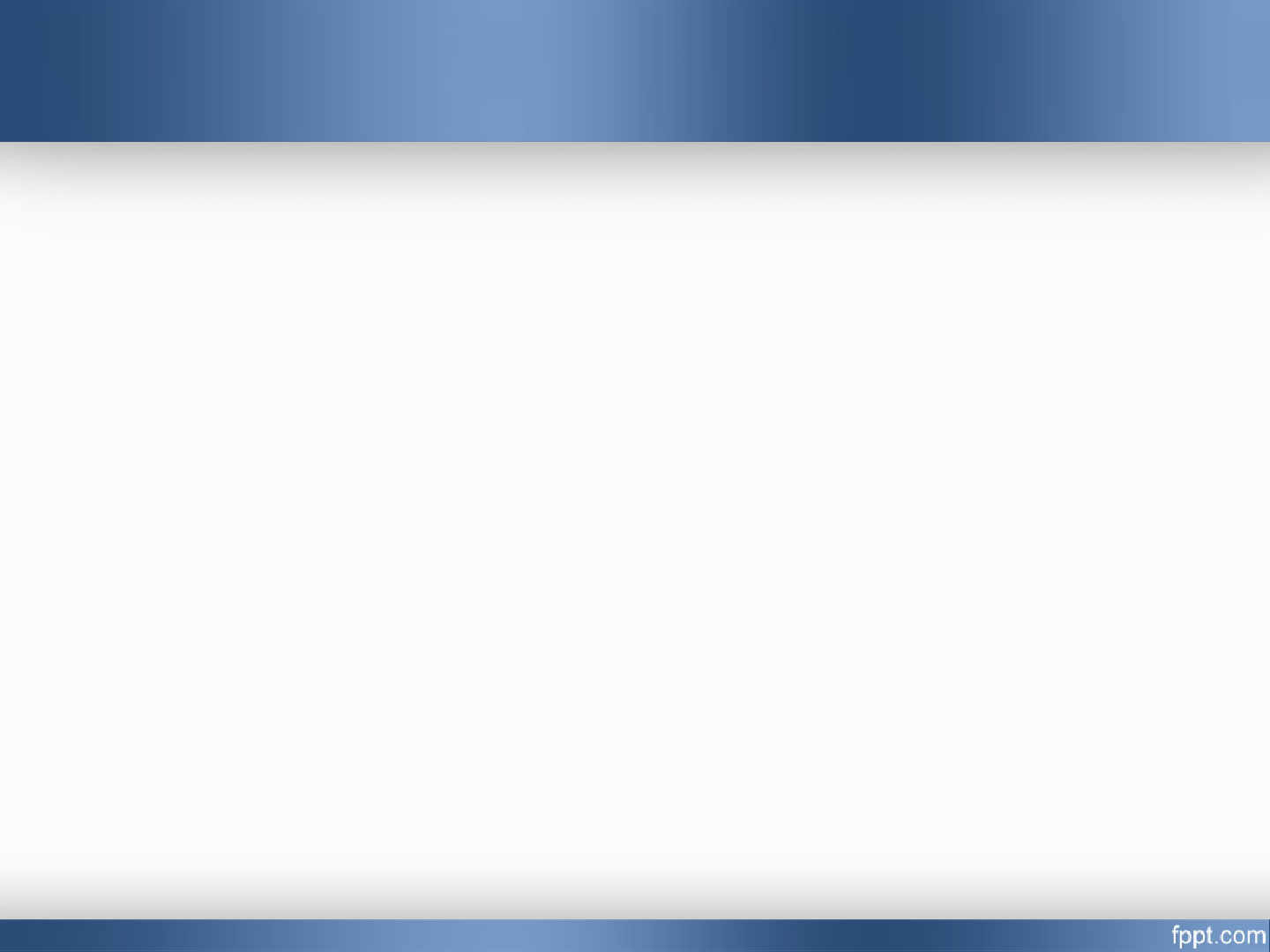 Θ) Σχεσιοδυναμική προοπτική ενορίας, οικογένειας και σχολείου στον τομέα της Κατήχησης και Χριστιανικής αγωγής
Οι σύγχρονοι κοσμοθεωριακοί προσανατολισμοί εμποδίζουν την ομαλή συνεργασία μεταξύ ενορίας και σχολείου.

Μέσα από τις αντιχριστιανικές στάσεις επιχειρείται ένας νέος τρόπος υπεράσπισης της ελληνικής μυθολογίας, της ελληνικής ιστορίας,  του ελληνικού τρόπου ζωής και της ελληνικής παιδείας. 

Κατηγορίες για ιδεολογικό διαποτισμό, απλή αποδοχή του ελληνοχριστιανικού κοινωνικού κατεστημένου.
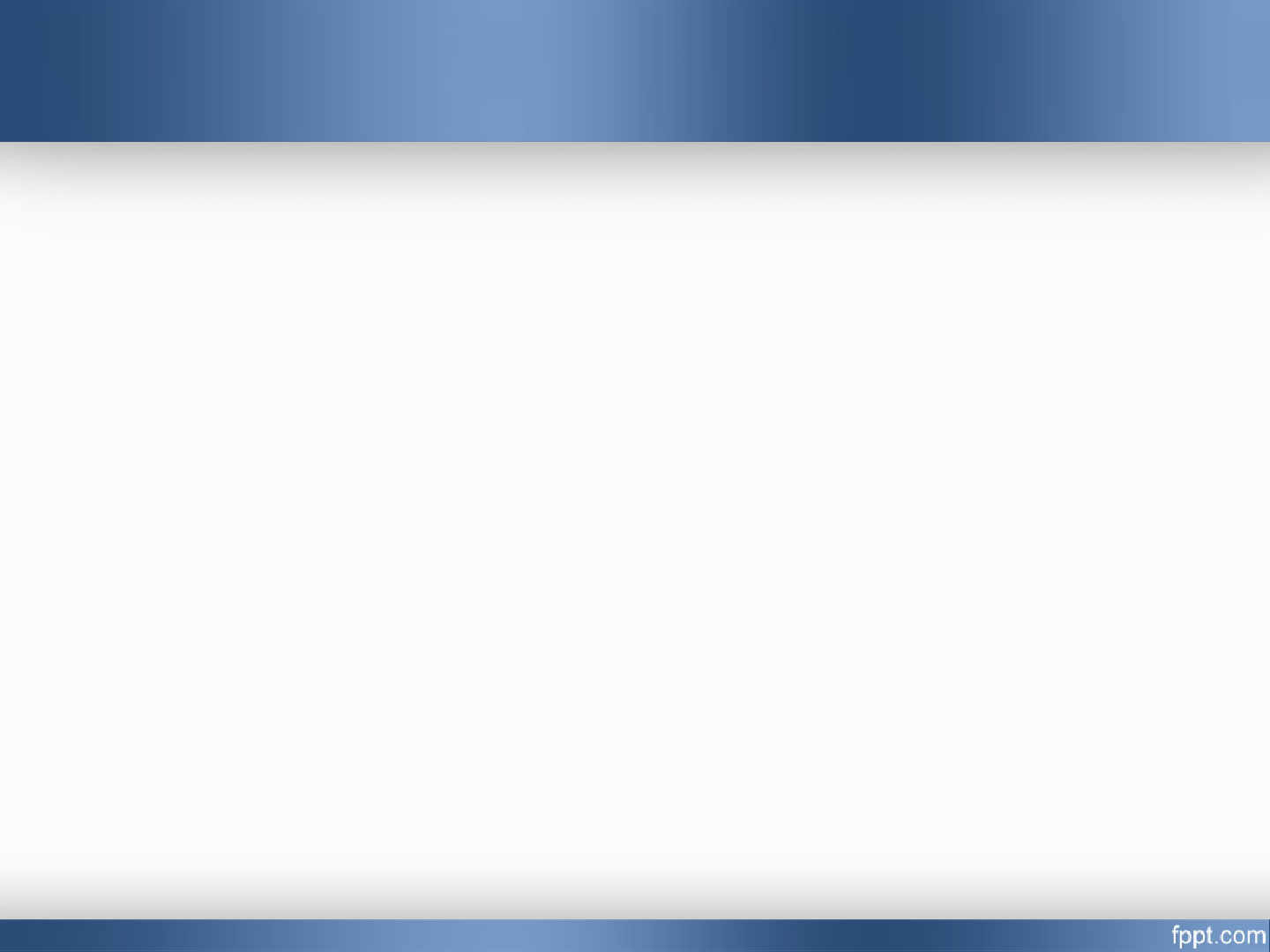 Θ) Σχεσιοδυναμική προοπτική ενορίας, οικογένειας και σχολείου στον τομέα της Κατήχησης και Χριστιανικής αγωγής
Η ενορία δεν είναι έτοιμη για ουσιαστική συνεργασία με το σχολείο επειδή:

το πολύπλευρο έργο της συρρικνώνει τα περιθώρια για ουσιαστικό ενδιαφέρον για το σχολείο. 

απουσιάζει συχνά απαραίτητος ψυχοπαιδαγωγικός εξοπλισμός στην ενορία => αναποτελεσματική αντιμετώπιση προβλημάτων παιδιών και εφήβων.
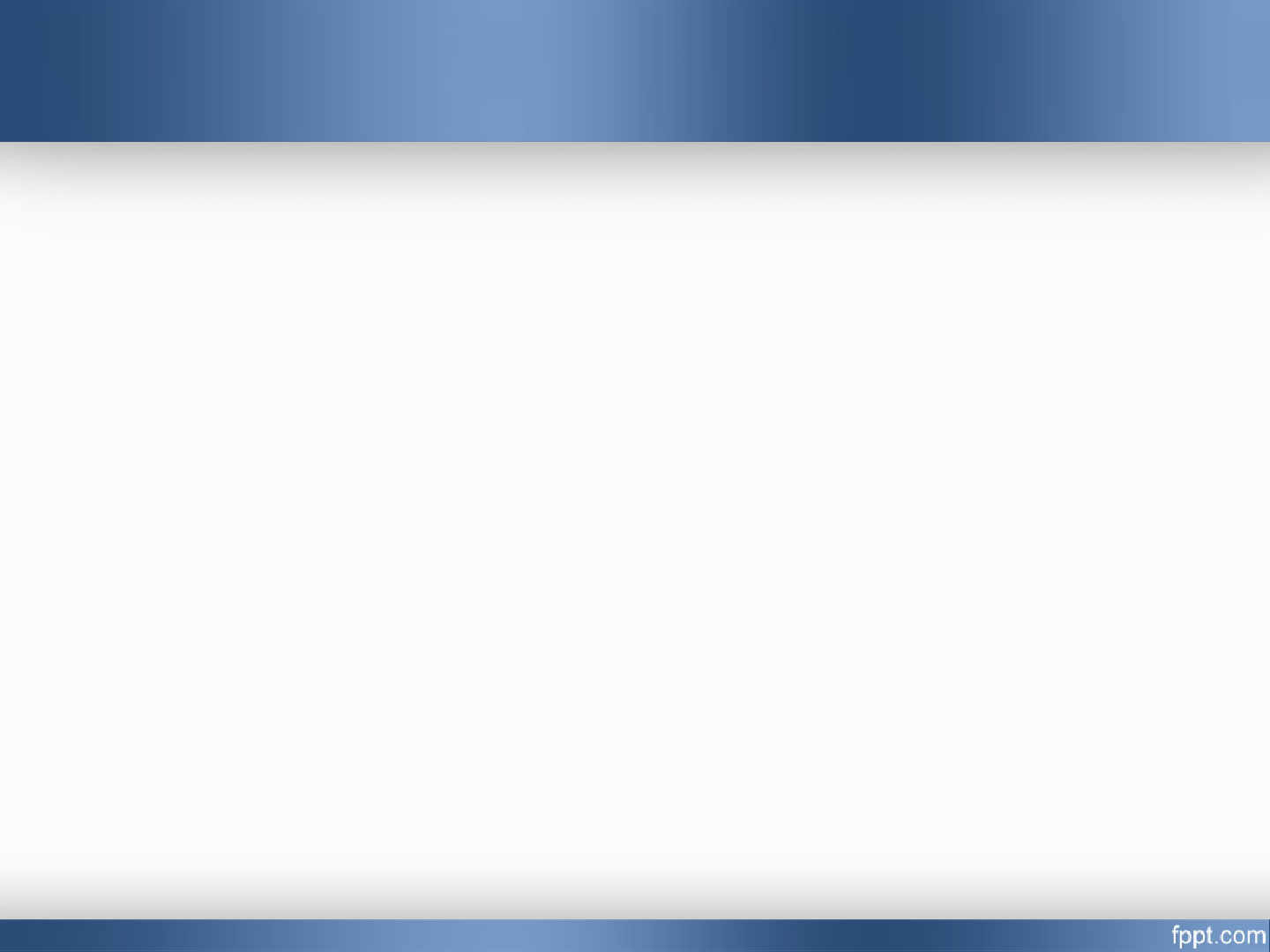 2. Κατηχητικοί και Χριστιανοπαιδαγωγικοί θεσμοί
α) Ενοριακή Κατήχηση
χωρίς την ενορία δεν νοείται κατήχηση.
Φορείς = όλοι οι βαπτισμένοι πιστοί. 
Η προσφορά κάθε μέλους είναι ανάλογη προς το χάρισμα.  
Οι γονείς βοηθούν το έργο της κατήχησης. 
Κάθε πιστός = δέκτης, συζητητής και συνεργάτης.
Όχι απροβλημάτιστη προσαρμογή. 
Ουσιαστική εξάρτηση από το τρίπτυχο: κήρυγμα, εορτή, ζωή. 
Στόχος να βιώσουν τα μέλη ότι η πίστη στον Χριστό, η προσφερόμενη σωτηρία είναι πηγή γεμάτη νόημα ζωής.
Πορεία συμμετοχής προσχολικής συνυπευθυνότητας και εκκλησιαστικής εμπειρίας.
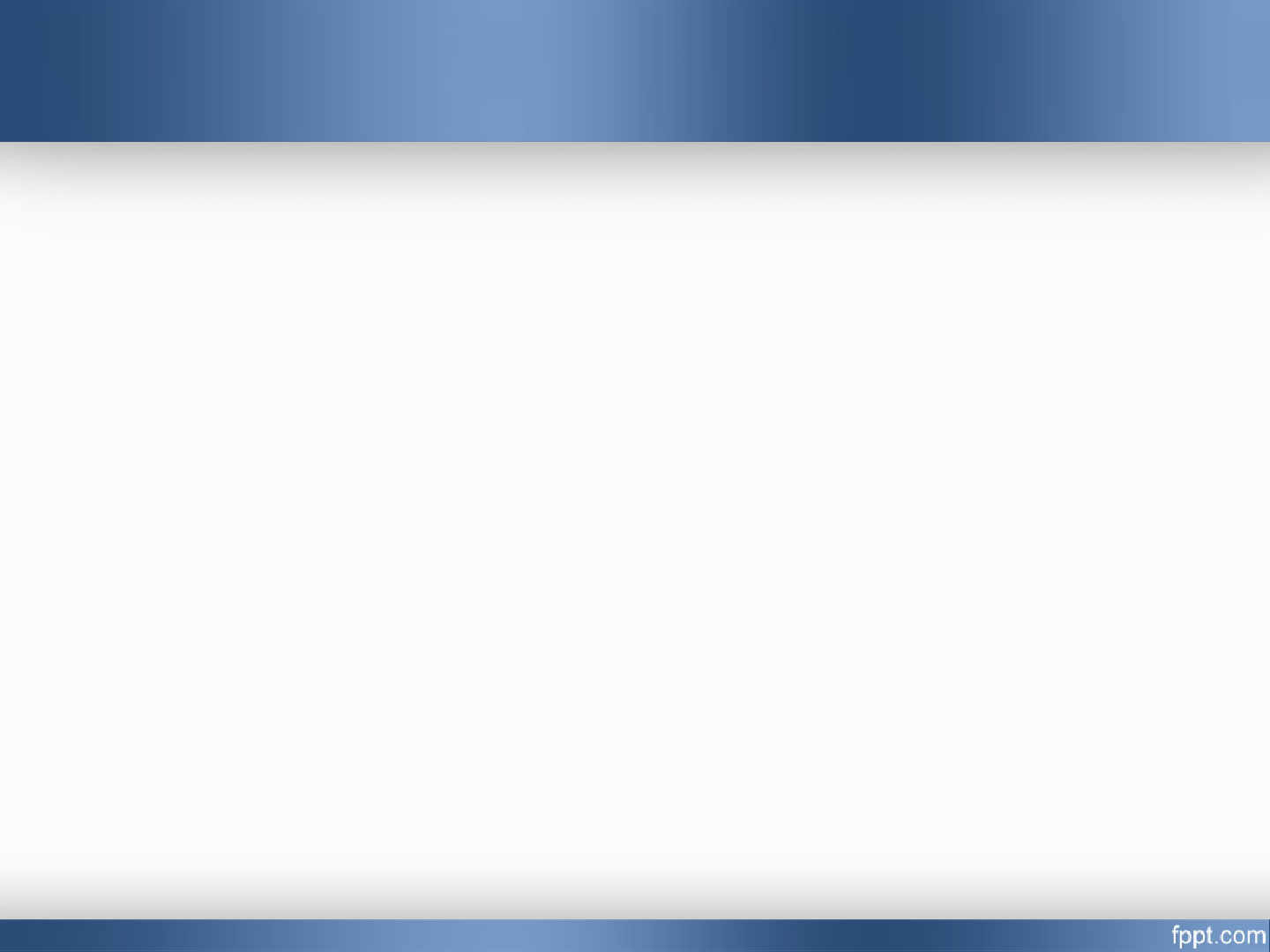 2. Κατηχητικοί και Χριστιανοπαιδαγωγικοί θεσμοί
β) Χριστιανική αγωγή παιδιών προσχολικής ηλικίας

Σκόπιμη η σύνδεση θρησκευτικής γνώσης και πράξης 
όχι δογματική διδασκαλία, αλλά βιωματική
Ευαγγελικά αναγνώσματα 
Μεθοδολογία: διήγηση, παιχνίδι, υπόδυση ρόλων, μουσική,
(να σταθούν για λίγο μπροστά σε εικόνα)
Γιορτές και λατρευτικές συνάξεις ολοκληρώνουν το πρόγραμμα του νηπιαγωγείου.
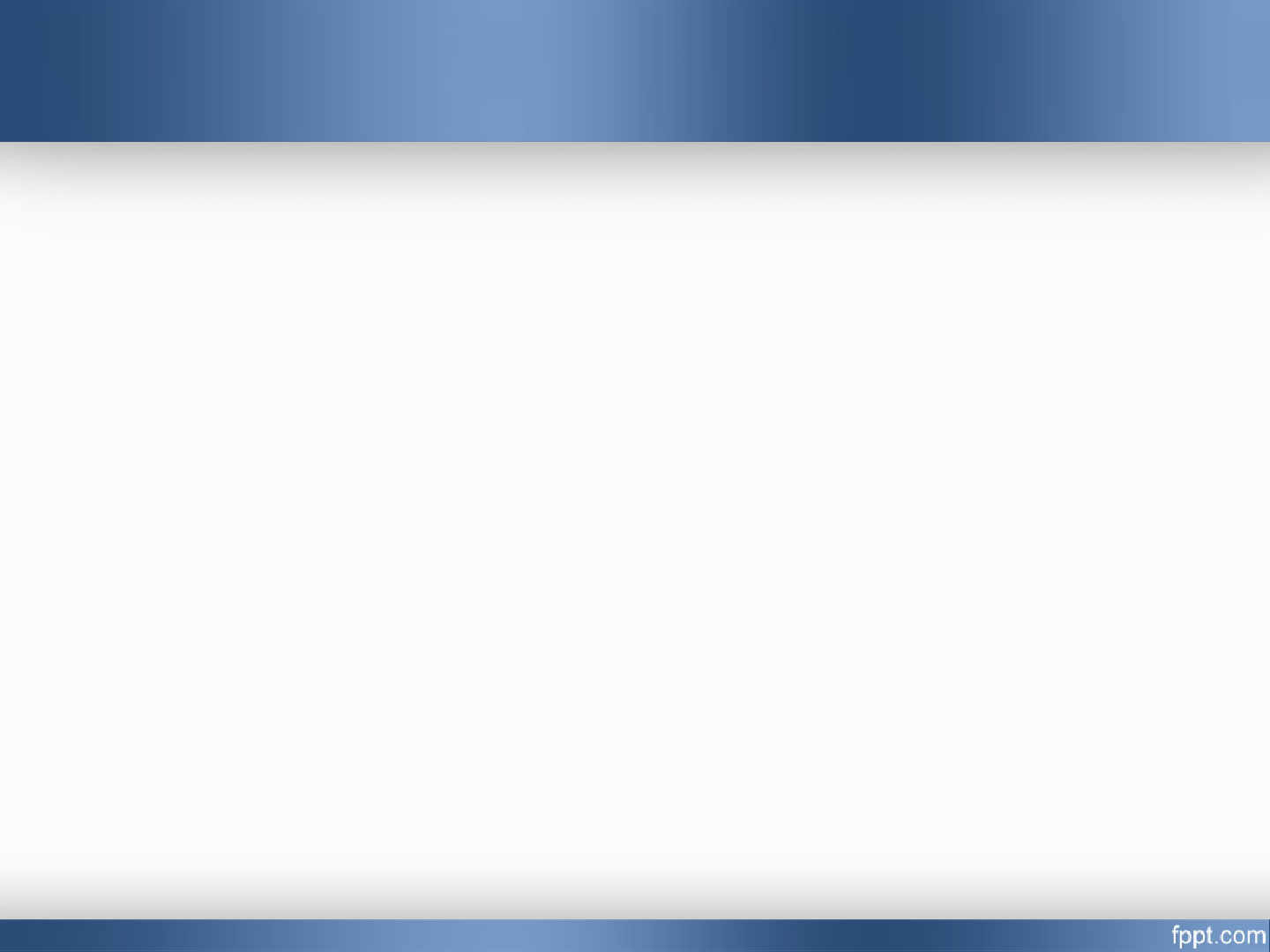 2. Κατηχητικοί και Χριστιανοπαιδαγωγικοί θεσμοί
γ) Το μάθημα των Θρησκευτικών-Παιδείας και ελληνορθόδοξης κληρονομιάς:

Ευρωπαϊκό παιδευτικό δάνειο. 
προσαρμόστηκε στις απαιτήσεις της ελληνικής κοινωνίας. 
Διατήρηση ιδιαιτερότητας της ταυτότητας του νεοέλληνα. 
Συνευθύνη της εκκλησίας. 
Προσανατολισμός Αναλυτικών Προγραμμάτων στην Ορθόδοξη πίστη και ζωή.
Επανακατήχηση των εντός της εκκλησίας ενηλίκων που είναι υπεύθυνοι αγωγής παιδιών και εφήβων.
Ψυχοπαιδαγωγική θεμελίωση σκοπού και περιεχομένου μαθήματος.
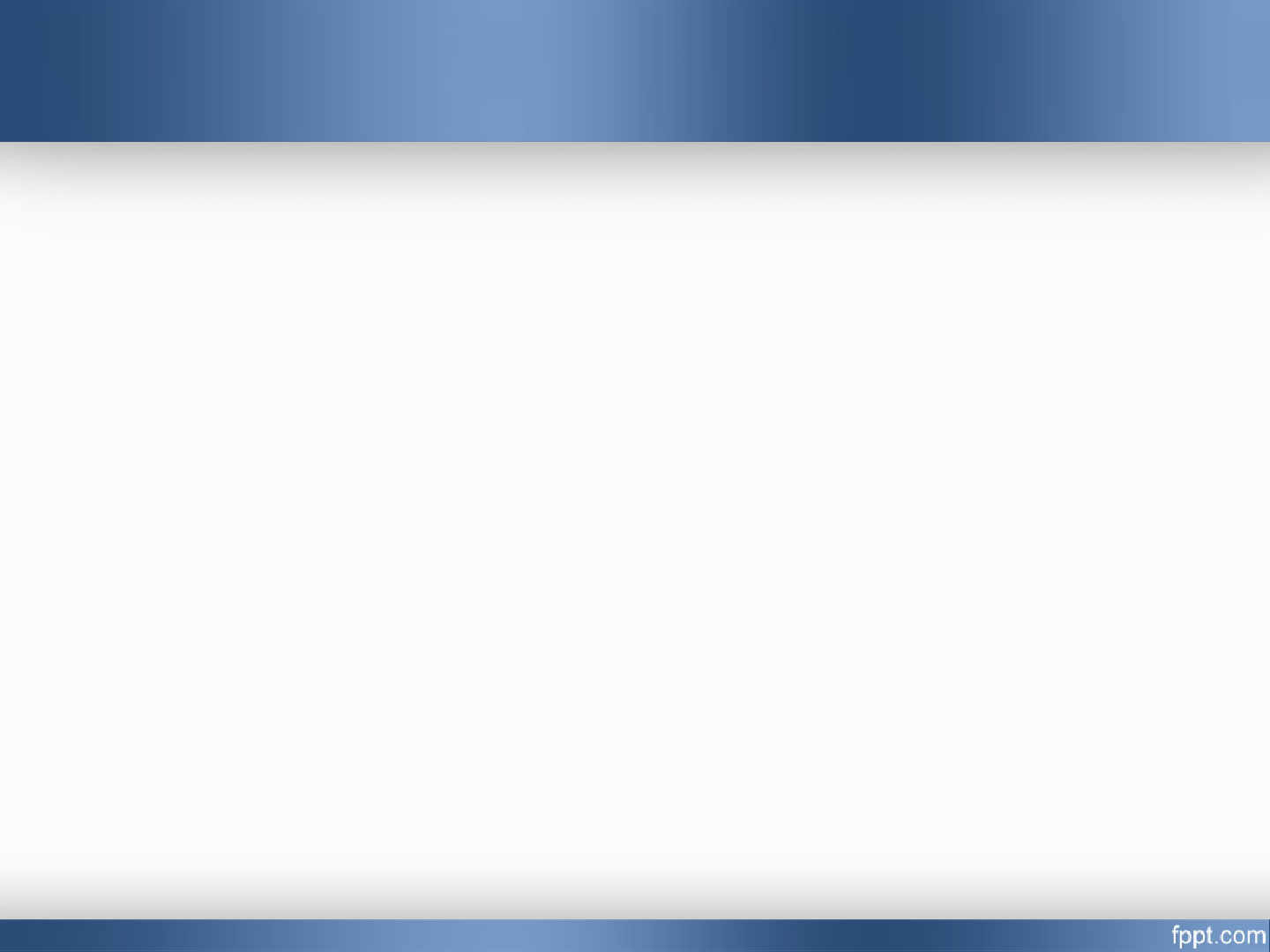 2. Κατηχητικοί και Χριστιανοπαιδαγωγικοί θεσμοί
Το μάθημα των θρησκευτικών και η σύγχρονη σχολική πραγματικότητα:
 
Πολιτεία και πιστοί εμπιστεύονται το σχολείο για τη διαπαιδαγώγηση των μαθητών.
Κυριαρχία τεχνολογίας, πρόκληση τεχνολογικού αλφαβητισμού.
Έλλειψη ενδιαφέροντος για τον τρόπο σύνδεσης της προσφερόμενης γνώσης στο σχολείο με τον διαχειριστή αυτής της γνώσης που θα κατανοήσει καθημερινά κοινωνικά προβλήματα, θα συνεργαστεί, θα διαπραγματευτεί.
Μετανεωτερικότητα: εννοιολογική υποβάθμιση της γνώσης που μετατρέπεται σε καταναλωτικό αγαθό και εξαρτάται από τη χρήση της,  αν μετατραπεί σε ευλογία ή δυστυχία.
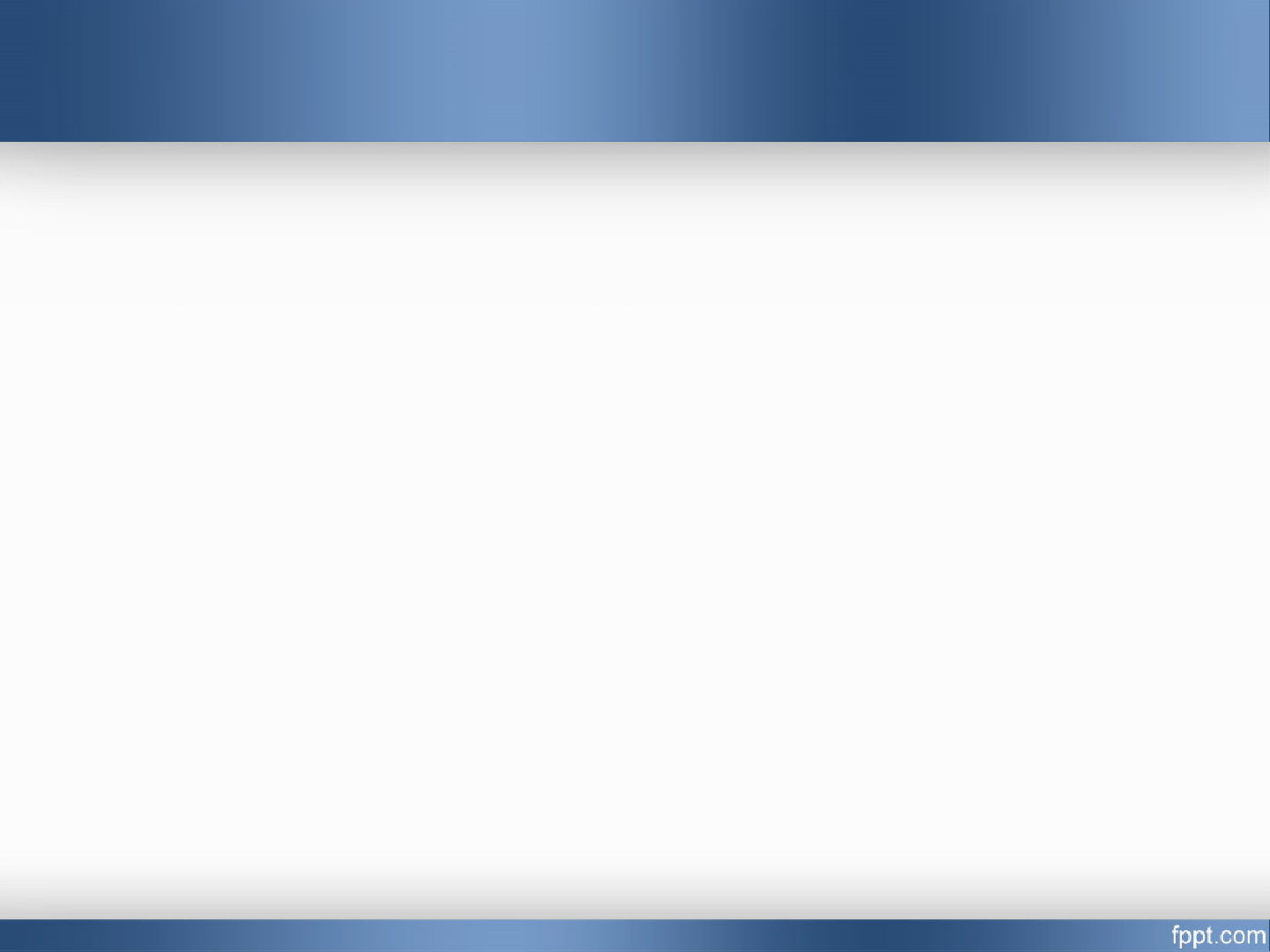 Σας ευχαριστώ για την προσοχή σας!